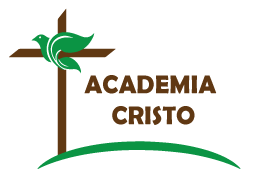 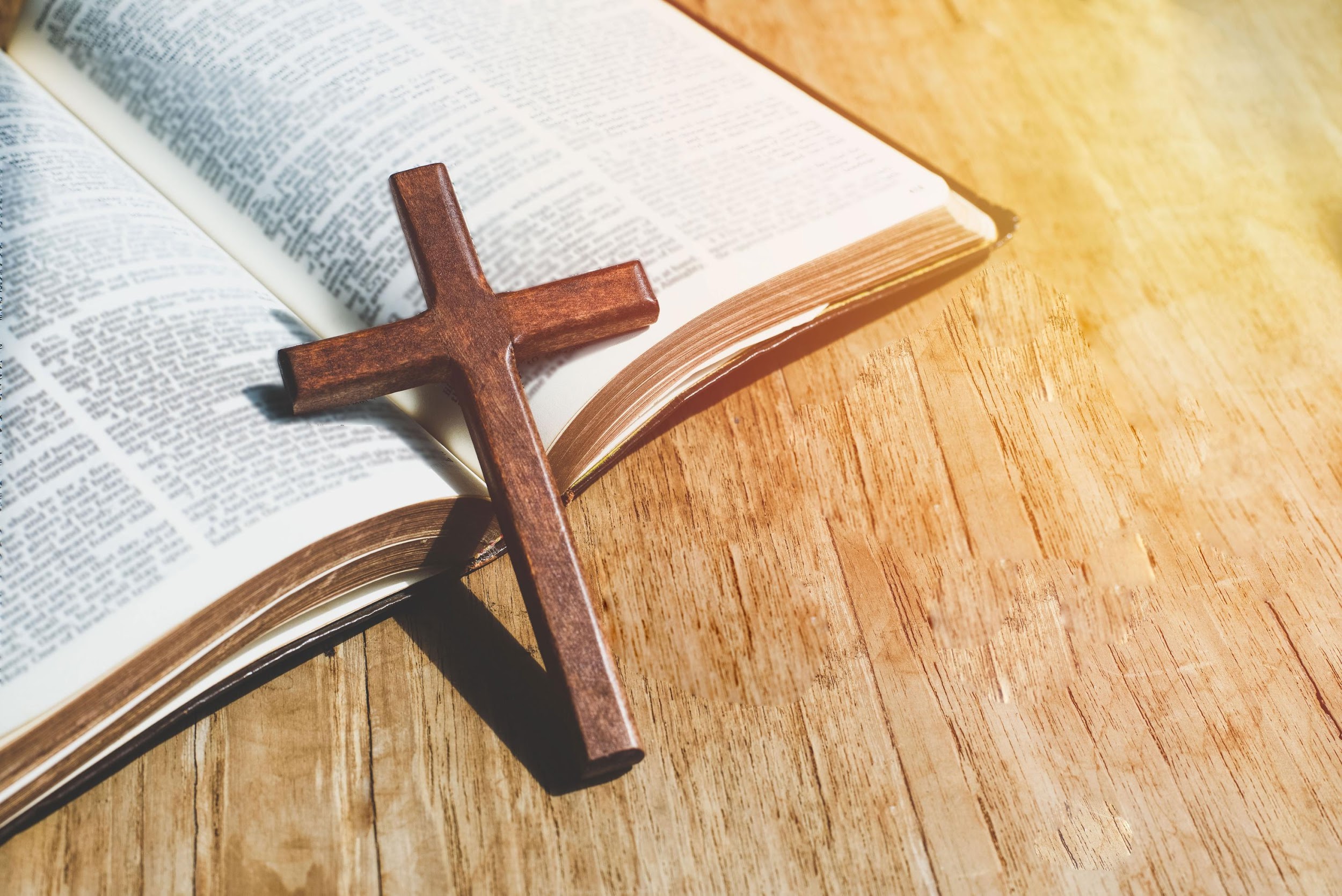 ACADEMIA
CRISTO
[Speaker Notes: Antes de la clase en vivo, el profesor hará lo siguiente en el grupo de WhatsApp:
Vea el breve video didáctico y responda las siguientes preguntas:
Enumere en orden cronológico los acontecimientos que sucederán el Día del Juicio.¿Cuáles son los temas principales de su primera y segunda epístola?
¿En qué se diferencia el juicio que sucede en el momento de nuestra muerte del juicio del Día del Juicio?
El Día del Juicio, los creyentes recibirán cuerpos glorificados. ¿Qué significa eso?
Lea I Corintios 15:12-28, Apocalipsis 21, 2 Pedro 3]
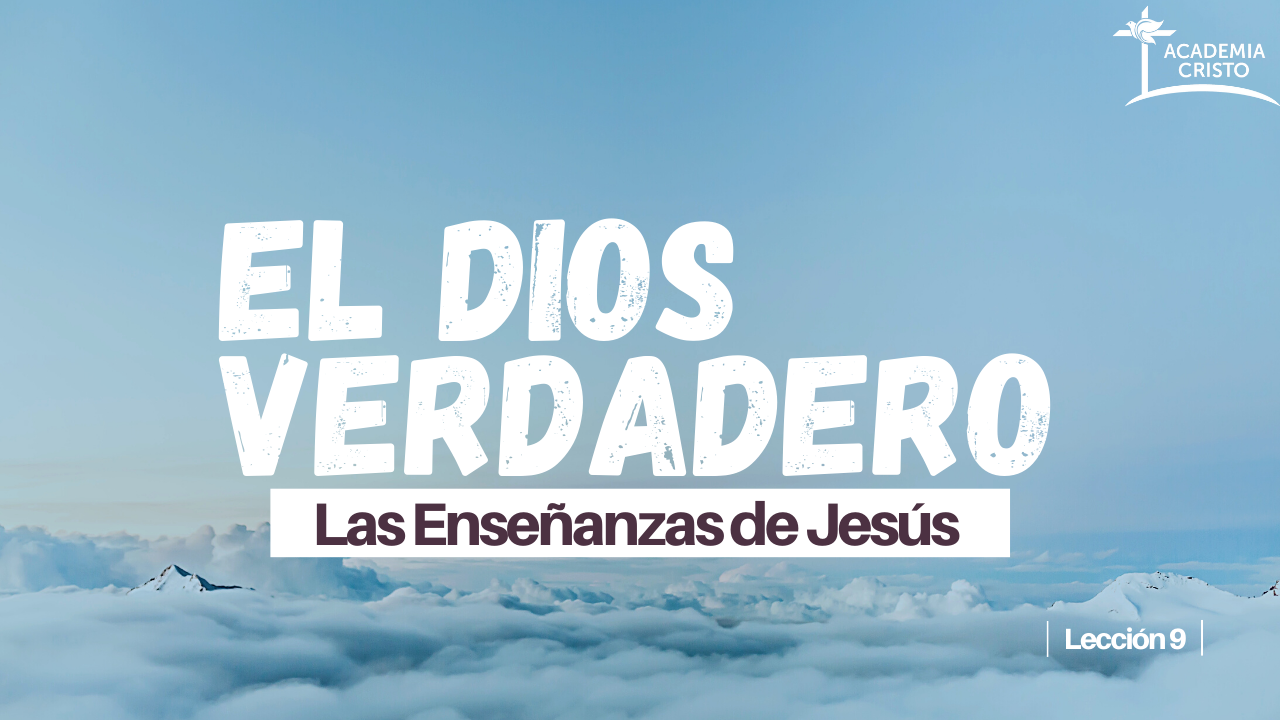 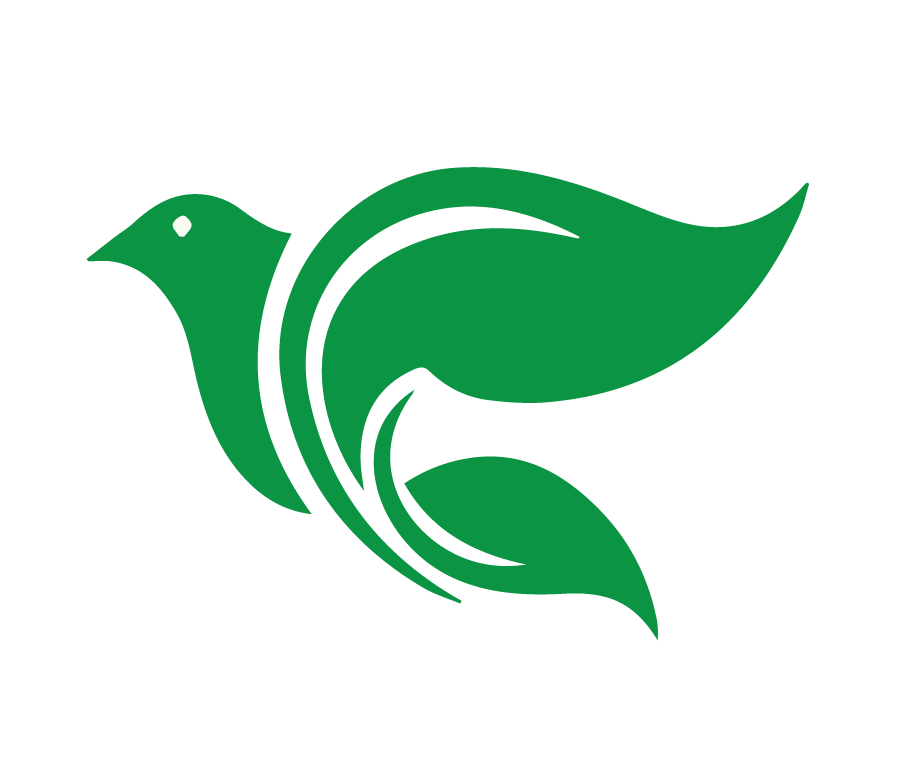 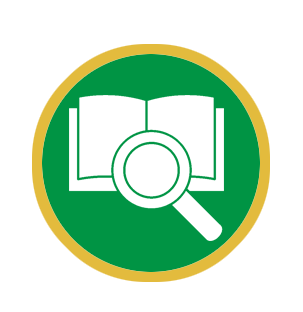 Lección 9
¿Qué pasa cuando morimos?
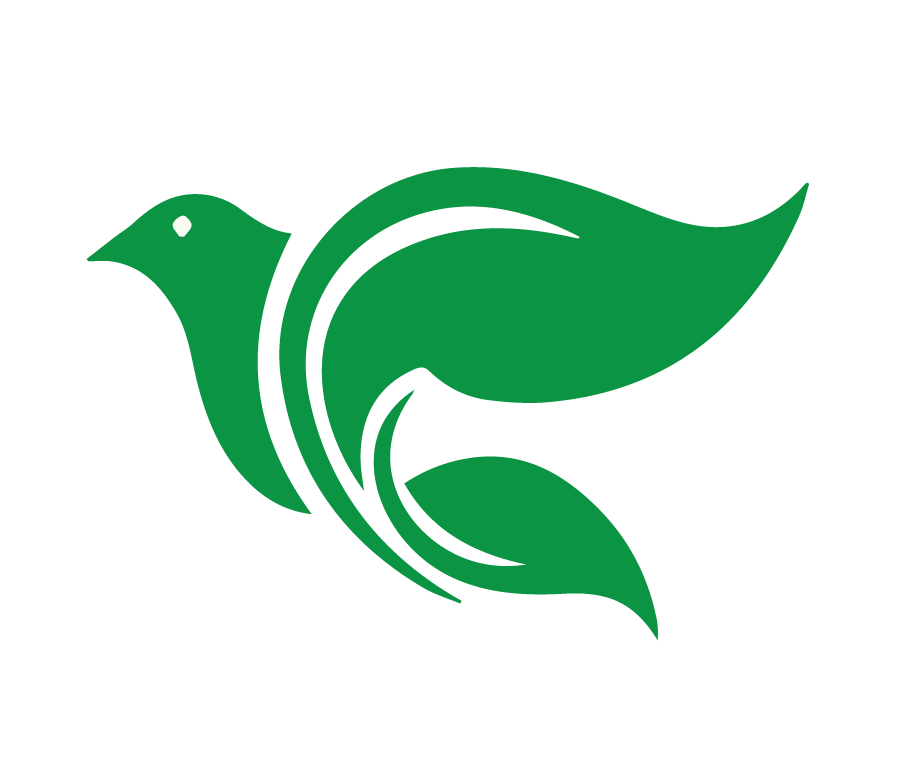 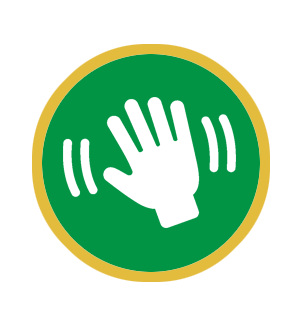 Saludos y bienvenidos
[Speaker Notes: La Clase en vivo
Salude a todos los alumnos (y el panel) mientras entran a la clase en vivo. Estas introducciones pueden tomar más tiempo dado que es la primera clase. Preséntese a sí mismo y comparta un poco de sus antecedentes. (10 minutos)]
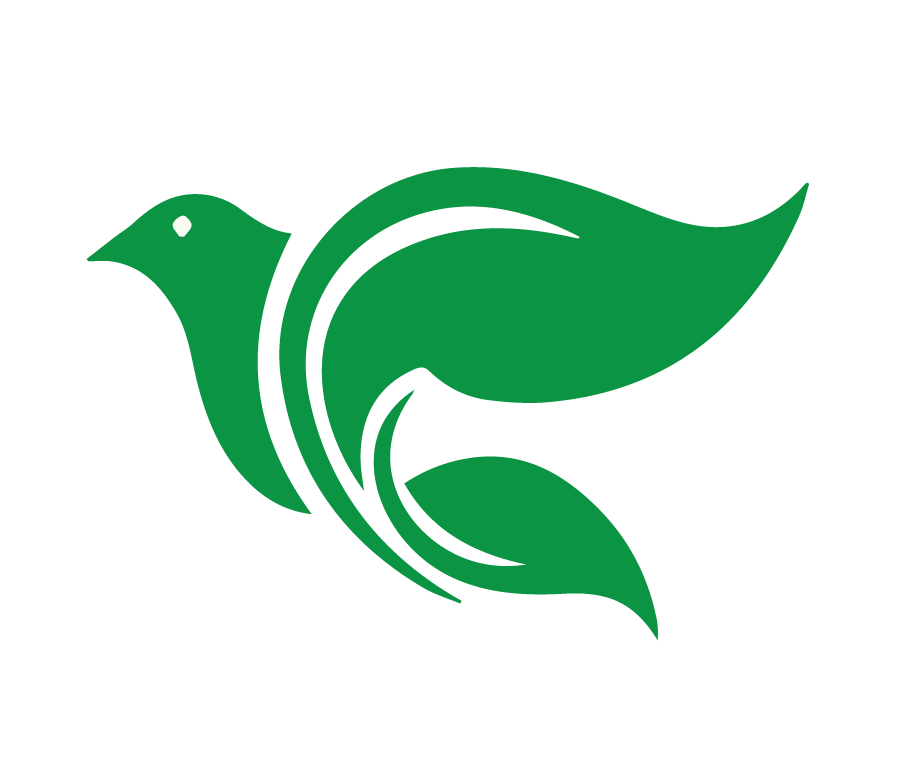 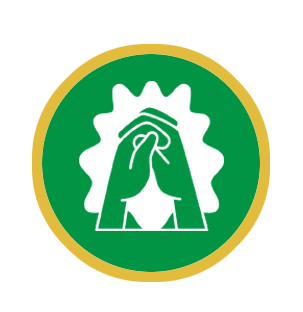 Oración
[Speaker Notes: Oración: Señor Dios, Padre celestial, sabemos que la segunda venida de tu Hijo puede pasar en cualquier momento. Pedimos que nos preserves en la verdadera fe hasta el momento de nuestra muerte o tu Día de Juicio. Ayúdanos a usar el tiempo que nos queda para compartir las buenas nuevas de pleno y gratuito perdón en Cristo para que otros, en su momento de muerte, oigan tus palabras, “Vengan, benditos de mi Padre, y hereden el reino preparado para ustedes desde la fundación del mundo”. Lo pedimos en el nombre de Jesús. Amén. (1 minuto).]
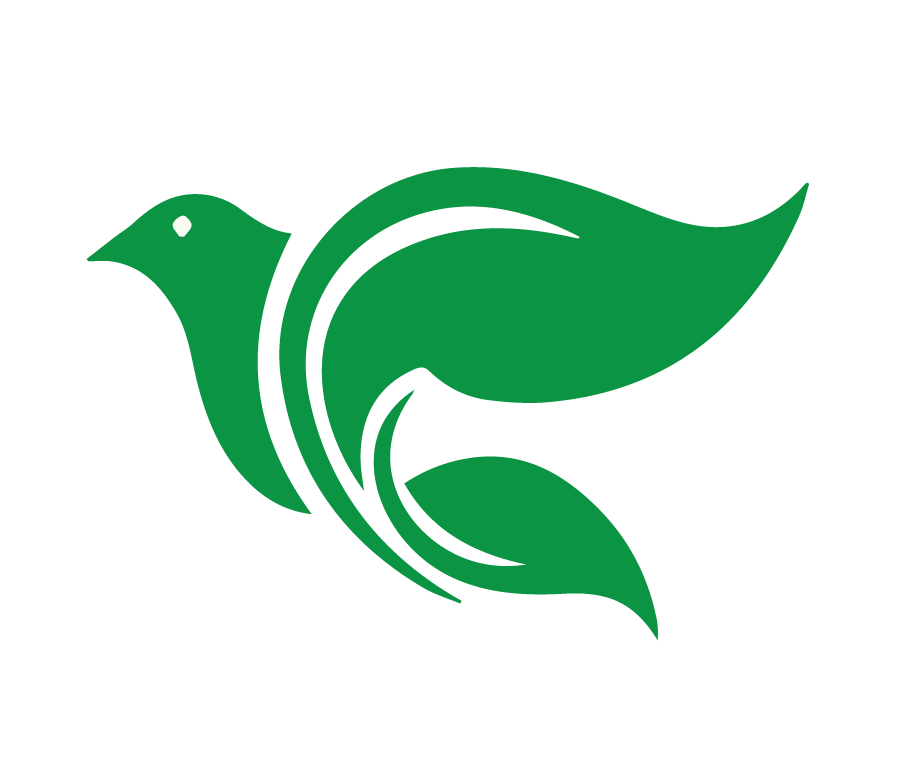 Objetivos de la Lección
[Speaker Notes: Objetivos de la Lección]
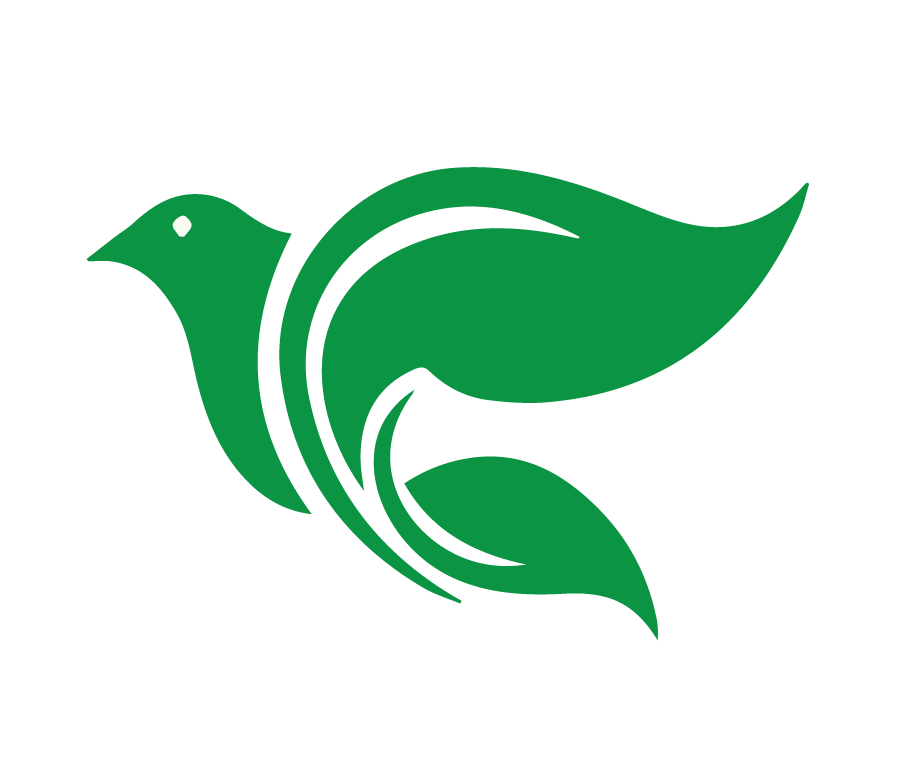 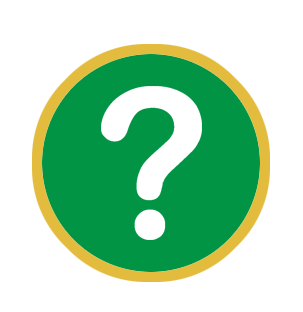 Enumere en orden cronológico los acontecimientos que sucederán el Día del Juicio.
[Speaker Notes: Revisión del video. El maestro puede pedir a los estudiantes sus propios comentarios y preguntas; sin embargo, el enfoque principal de esta sección serán las preguntas que el maestro envió a los estudiantes en preparación para la clase. (15-20 minutos) 
Enumere en orden cronológico los acontecimientos que sucederán el Día del Juicio.]
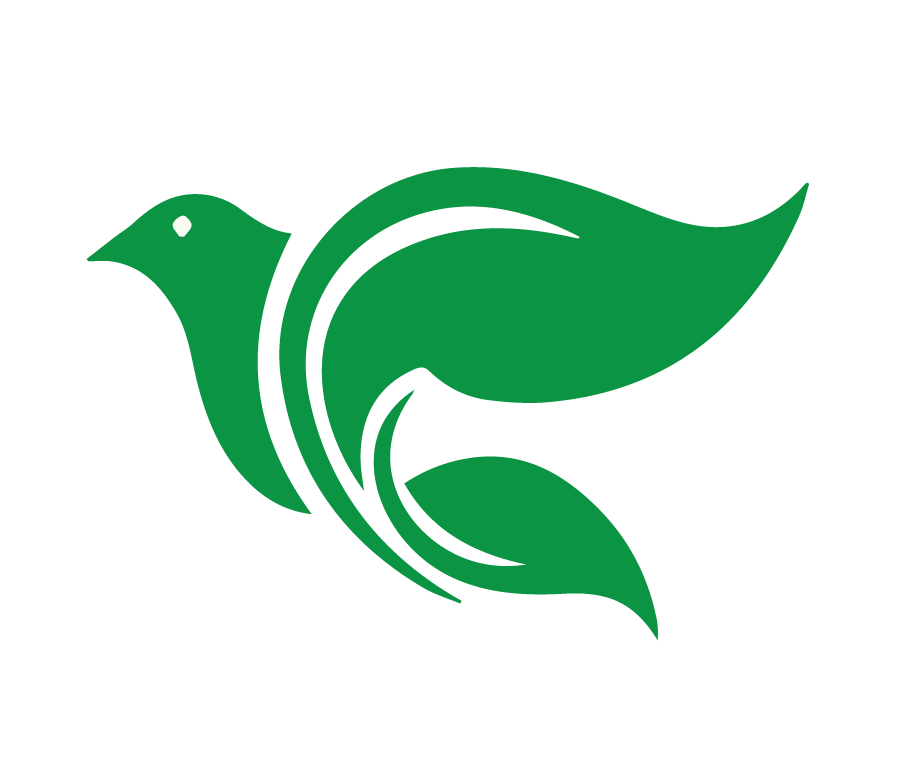 Jesús regresa en gloria. (1 Tesalonicenses 4:16,17)
Todos los muertos resucitan corporalmente.
Los cuerpos se reencuentran con sus almas, ya sea en el cielo o en el infierno. Los creyentes reciben cuerpos glorificados.  
(1 Corintios 15:42-44 y Filipenses 3:21)
Los que todavía se encuentren vivos en el Día del Juicio son llevados juntos en cuerpo y alma al cielo o al infierno. Los cuerpos de los creyentes son glorificados.    (2 Pedro 3:10, 12, 13)
[Speaker Notes: Jesús regresa en gloria - 1 Tesalonicenses 4:16,17 - El Señor mismo descenderá del cielo con voz de mando, con voz de arcángel y con trompeta de Dios, y los muertos en Cristo resucitarán primero.17 Luego nosotros, los que aún vivamos y hayamos quedado, seremos arrebatados juntamente con ellos en las nubes, para recibir en el aire al Señor, y así estaremos con el Señor siempre.
Todos los muertos resucitan corporalmente
Los cuerpos se reencuentran con sus almas, ya sea en el cielo o en el infierno. Los creyentes reciben cuerpos glorificados - 1 Corintios 15:42-44 y Filipenses 3:21
Los que todavía se encuentren vivos en el Día del Juicio son llevados juntos en cuerpo y alma al cielo o al infierno. Los cuerpos de los creyentes son glorificados.]
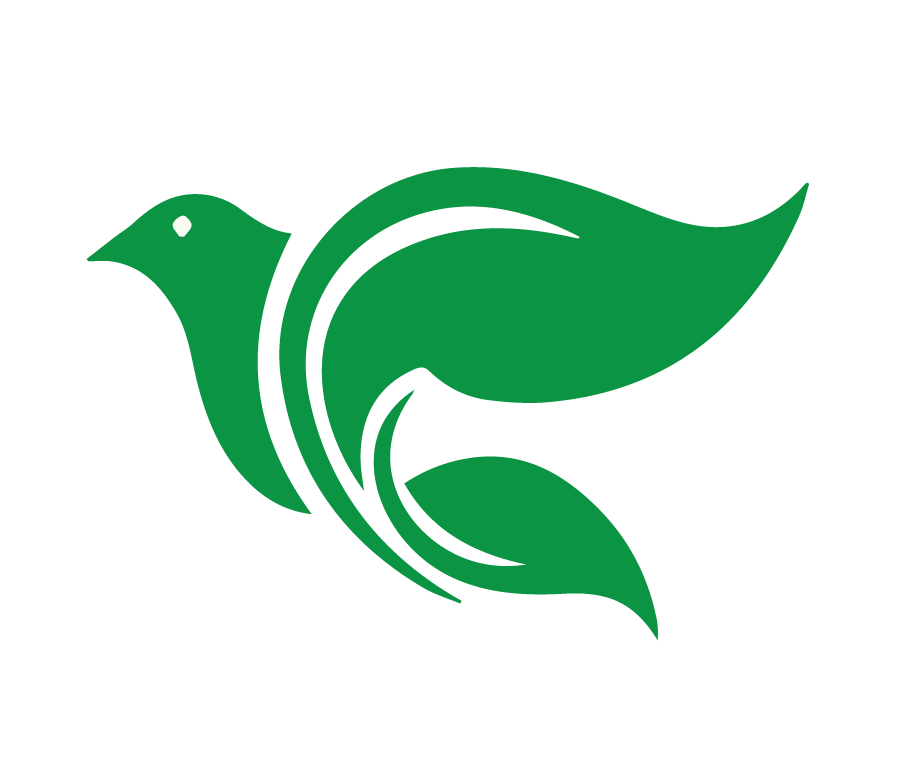 Entonces oí que desde el trono 
salía una potente voz, la cual decía: «Aquí está el tabernáculo de Dios con los hombres. Él vivirá con ellos, y ellos serán su pueblo, y Dios mismo estará con ellos y será su Dios. Dios enjugará las lágrimas de los ojos de ellos, y ya no habrá muerte, ni más llanto, ni lamento ni dolor; porque las primeras cosas habrán dejado de existir.

Apocalipsis 21:3-4
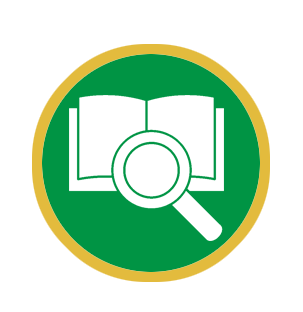 [Speaker Notes: Apocalipsis 21:3–4 - “Entonces oí que desde el trono salía una potente voz, la cual decía: «Aquí está el tabernáculo de Dios con los hombres. Él vivirá con ellos, y ellos serán su pueblo, y Dios mismo estará con ellos y será su Dios. Dios enjugará las lágrimas de los ojos de ellos, y ya no habrá muerte, ni más llanto, ni lamento ni dolor; porque las primeras cosas habrán dejado de existir».]
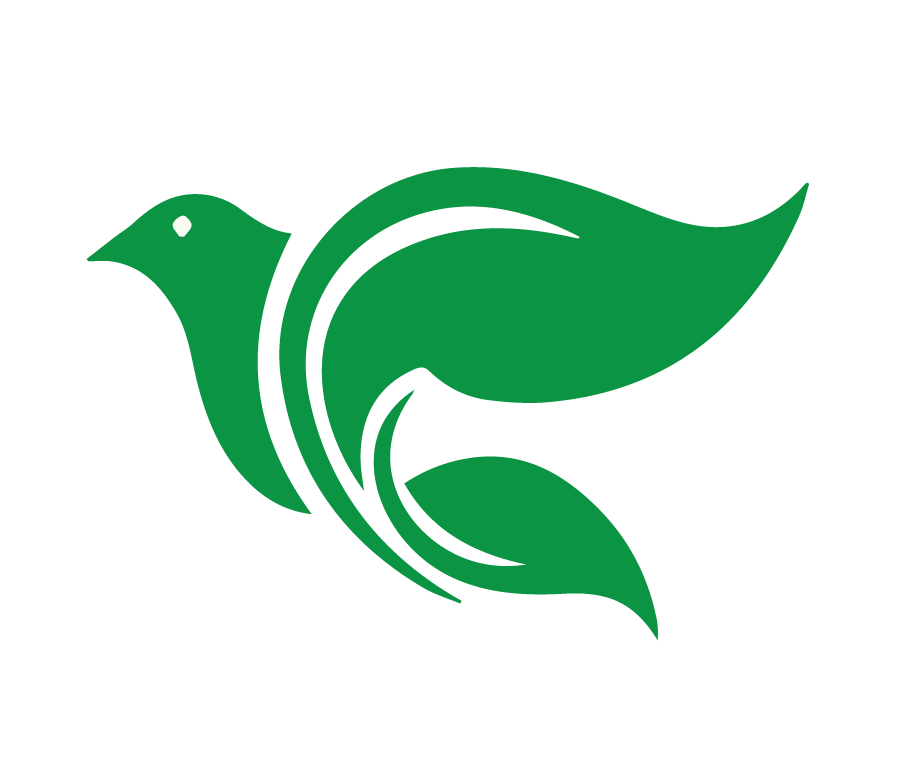 El cielo y la tierra serán destruidos con fuego y reemplazados por un nuevo cielo y una nueva tierra.
Todo eso sucederá en una fracción de segundo.
[Speaker Notes: El cielo y la tierra serán destruidos con fuego y reemplazados por un nuevo cielo y una nueva tierra.
2 Pedro 3:10,12,13 "Pero el día del Señor llegará como un ladrón en la noche. Ese día los cielos desaparecerán en medio de un gran estruendo, y los elementos arderán y serán reducidos a cenizas, y la tierra y todo lo que en ella se ha hecho será quemado. 13 Pero, según sus promesas, nosotros esperamos un cielo nuevo y una tierra nueva, donde reinará la justicia”….
Todo eso sucederá en una fracción de segundo: "en un abrir y cerrar de ojos" (1 Corintios 15:54).]
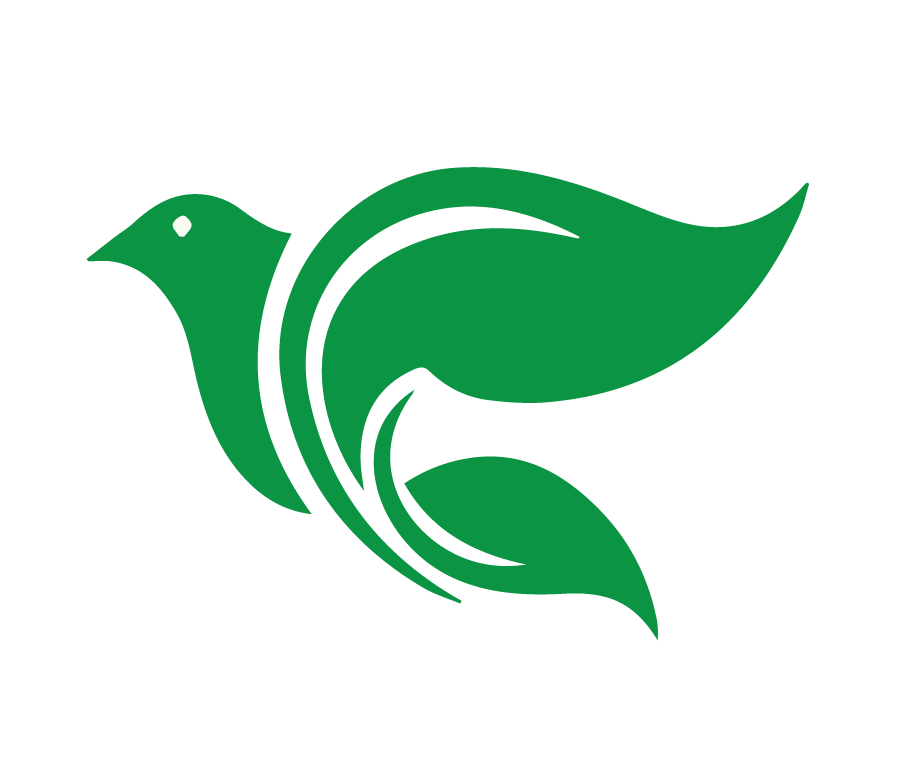 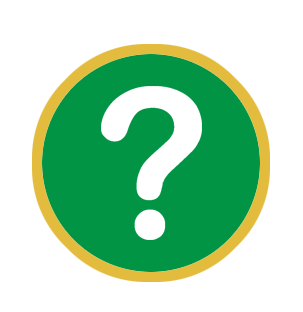 ¿En qué se diferencia el juicio que sucede en el momento de nuestra muerte del juicio del Día del Juicio?
[Speaker Notes: ¿En qué se diferencia el juicio que sucede en el momento de nuestra muerte del juicio del Día del Juicio?
El juicio que determina si una persona pasa la eternidad en el cielo o en el infierno tiene lugar en el momento que muere.]
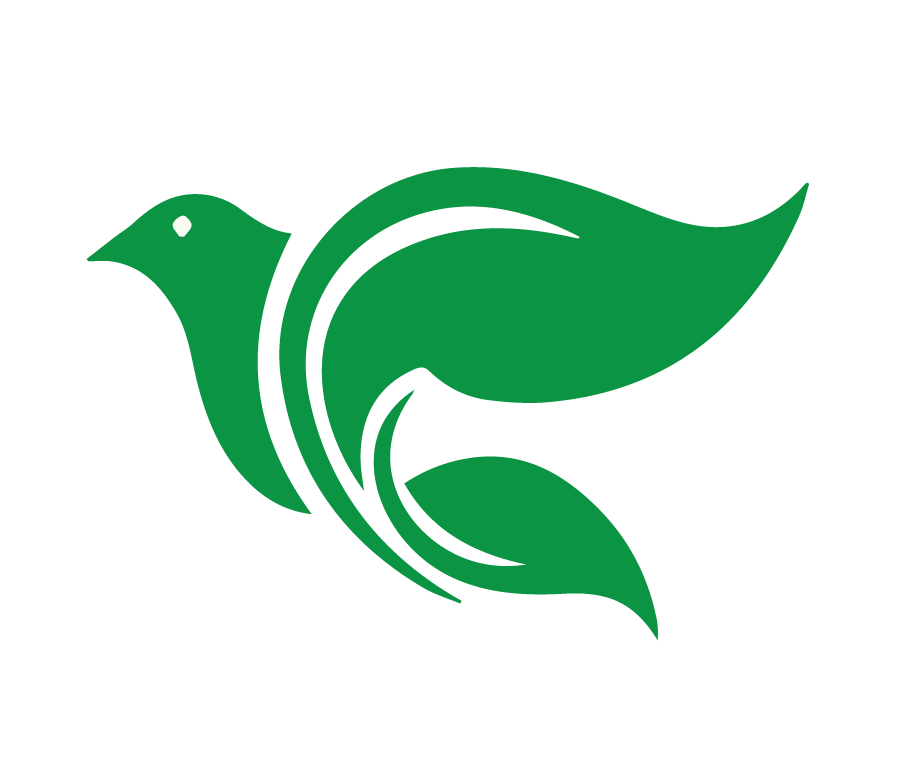 Y así como está establecido que los hombres mueran una sola vez, y después venga el juicio, así también Cristo fue ofrecido una sola vez para llevar los pecados de muchos; pero aparecerá por segunda vez, ya sin relación con el pecado, para salvar a los que lo esperan.

Hebreos 9:27-28
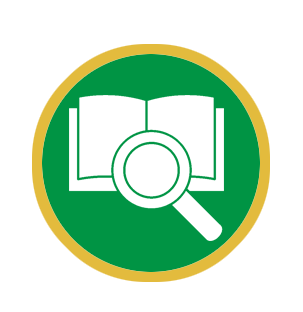 [Speaker Notes: Hebreos 9:27,28 dice: “Y así como está establecido que los hombres mueran una sola vez, y después venga el juicio, 28 así también Cristo fue ofrecido una sola vez para llevar los pecados de muchos; pero aparecerá por segunda vez, ya sin relación con el pecado, para salvar a los que lo esperan". El Día del Juicio esa sentencia se hará pública.]
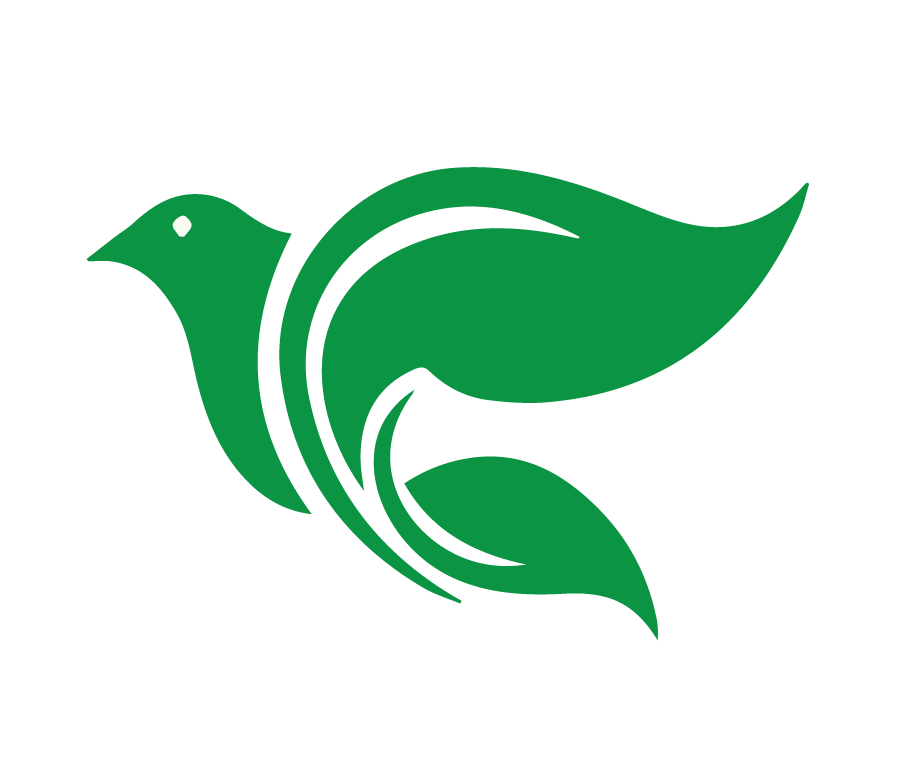 Cuando el Hijo del Hombre venga 
en su gloria, y todos los santos ángeles con él, se sentará en su trono de gloria, y todas las naciones serán reunidas ante él. Entonces él apartará a los unos de los otros, como aparta el pastor a las ovejas de los cabritos. Pondrá las ovejas a su derecha, y los cabritos a su izquierda, “y entonces el Rey dirá a los de su derecha:
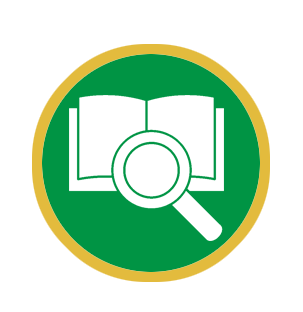 [Speaker Notes: Eso se menciona en Mateo 25:31-34 “Cuando el Hijo del Hombre venga en su gloria, y todos los santos ángeles con él, se sentará en su trono de gloria, 32 y todas las naciones serán reunidas ante él. Entonces él apartará a los unos de los otros, como aparta el pastor a las ovejas de los cabritos. 33 Pondrá las ovejas a su derecha, y los cabritos a su izquierda, 34 “y entonces el Rey dirá a los de su derecha: “Vengan, benditos de mi Padre, y hereden el reino preparado para ustedes desde la fundación del mundo”.]
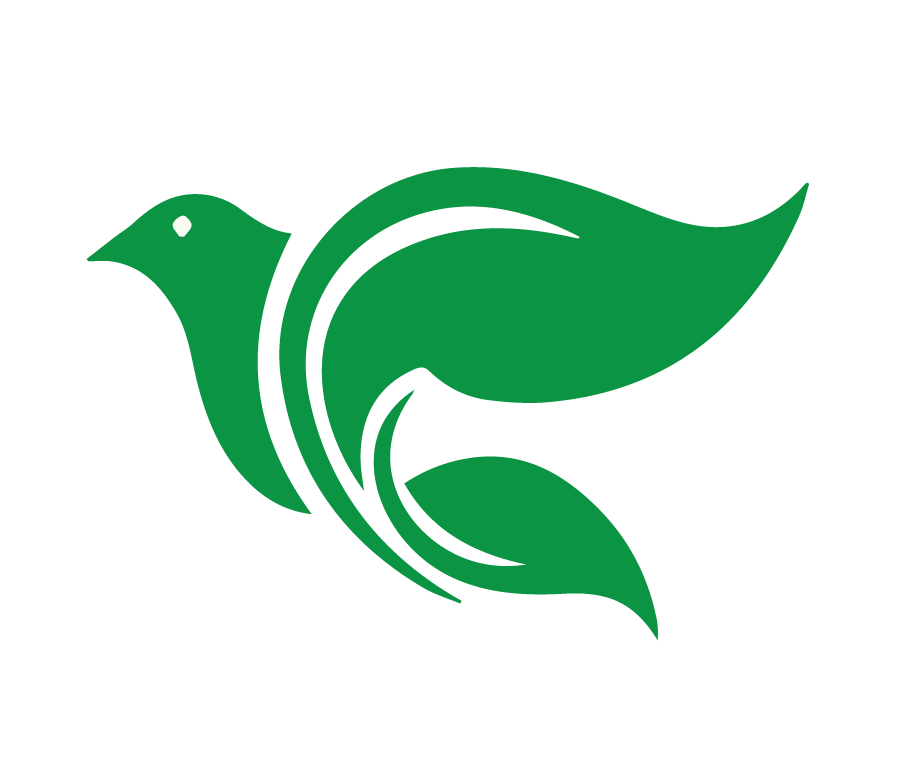 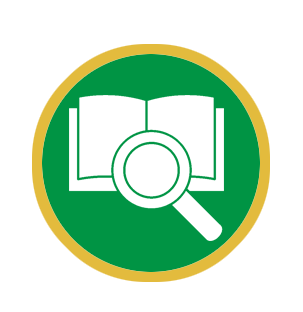 Cuando el Hijo del Hombre venga 
“Vengan, benditos de mi Padre, y hereden el reino preparado para ustedes desde la fundación del mundo”.

Mateo 25:31-34
[Speaker Notes: Eso se menciona en Mateo 25:31-34 “Cuando el Hijo del Hombre venga en su gloria, y todos los santos ángeles con él, se sentará en su trono de gloria, 32 y todas las naciones serán reunidas ante él. Entonces él apartará a los unos de los otros, como aparta el pastor a las ovejas de los cabritos. 33 Pondrá las ovejas a su derecha, y los cabritos a su izquierda, 34 “y entonces el Rey dirá a los de su derecha: “Vengan, benditos de mi Padre, y hereden el reino preparado para ustedes desde la fundación del mundo”.]
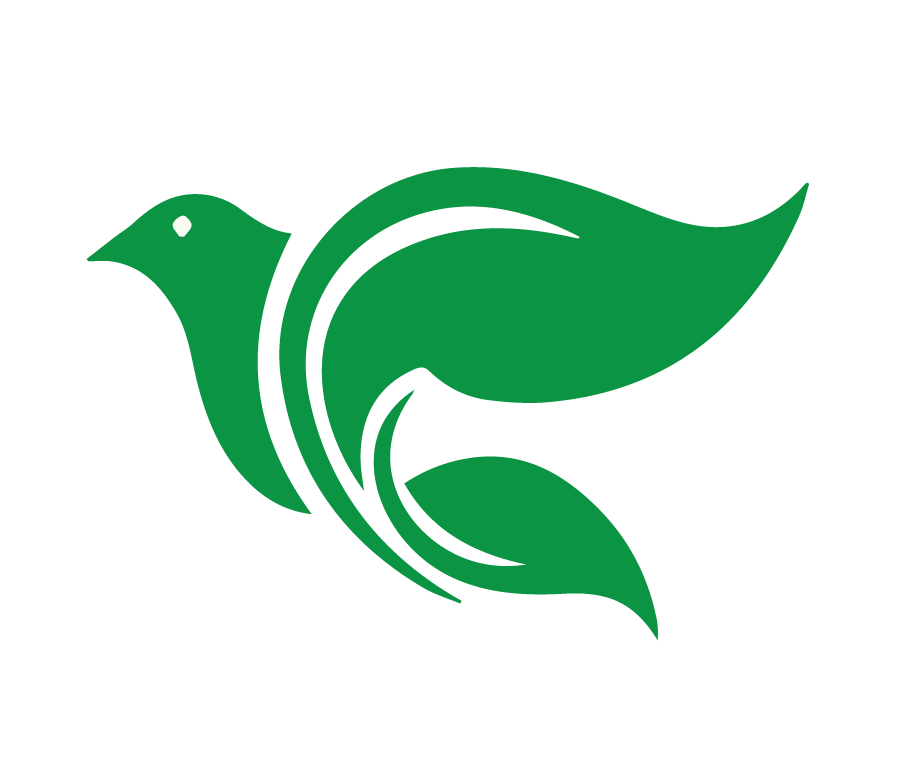 Y yo perdonaré su maldad, y no 
volveré a acordarme de su pecado.

Jeremías 31:34

Yo, y nadie más, soy el que borra tus rebeliones, porque así soy yo, y no volveré a acordarme de tus pecados.

Isaías 43:25
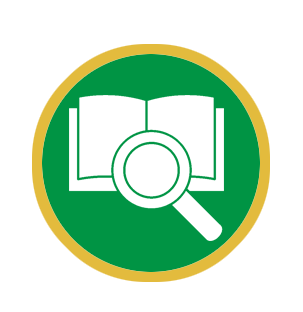 [Speaker Notes: Ese día, nuestros muchos pecados no serán mencionados porque Dios no solo los ha perdonado, sino que ya no los recuerda. Jeremías 31:34 promete: "Y yo perdonaré su maldad, y no volveré a acordarme de su pecado". Lo mismo dice en Isaías 43:25: "Yo, y nadie más, soy el que borra tus rebeliones, porque así soy yo, y no volveré a acordarme de tus pecados".]
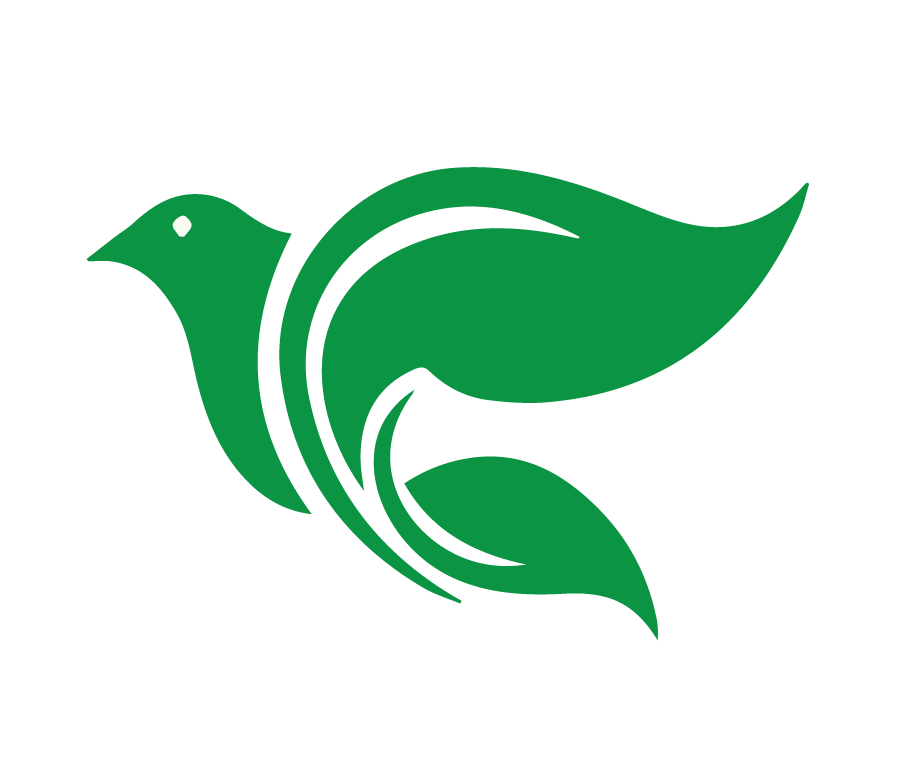 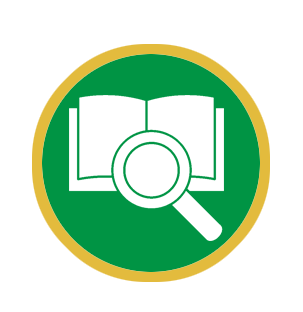 Entonces oí una voz que venía del cielo, la cual me decía: «Escribe: bienaventurados sean los que mueren en el Señor». Y el Espíritu dice: «Sí, porque así descansarán de sus trabajos, pues sus obras los acompañan».

Apocalipsis 14:13
[Speaker Notes: También se nos dice que nos seguirán nuestras buenas obras (no hechas para ganar la salvación, sino más bien por gratitud por nuestro perdón). Apocalipsis 14:13 dice: "Entonces oí una voz que venía del cielo, la cual me decía: «Escribe: bienaventurados sean los que mueren en el Señor». Y el Espíritu dice: «Sí, porque así descansarán de sus trabajos, pues sus obras los acompañan».]
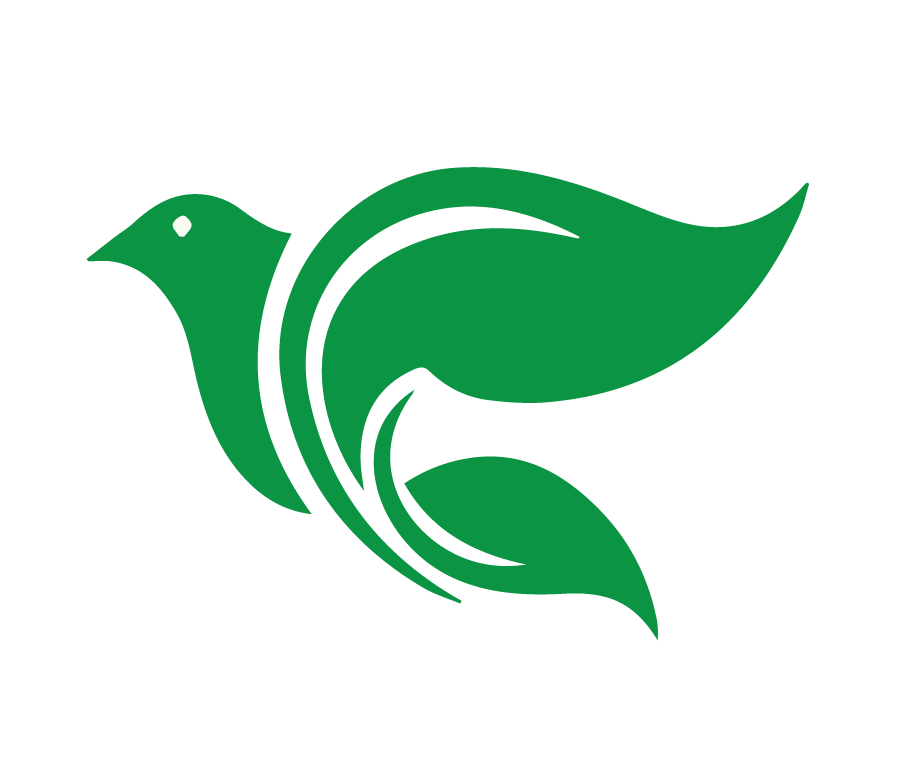 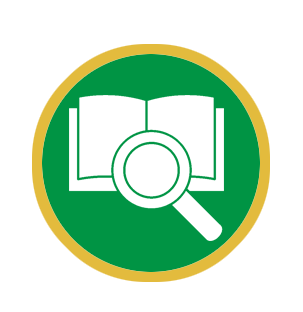 “Porque tuve hambre, y ustedes me dieron de comer; tuve sed, y me dieron de beber; fui forastero, y me recibieron; estuve desnudo, y me cubrieron; estuve enfermo, y me visitaron; estuve en la cárcel, y vinieron a visitarme”.

Mateo 25:35-36
[Speaker Notes: Volviendo a Mateo 25: 35,36, Jesús habla de las buenas obras que les siguen a quienes mueren en el Señor: “Porque tuve hambre, y ustedes me dieron de comer; tuve sed, y me dieron de beber; fui forastero, y me recibieron; 36 estuve desnudo, y me cubrieron; estuve enfermo, y me visitaron; estuve en la cárcel, y vinieron a visitarme”.
En cambio, todos oirán las palabras de Jesús dirigidas a los incrédulos: “Entonces dirá también a los de la izquierda: “¡Apártense de mí, malditos! ¡Vayan al fuego eterno, preparado para el diablo y sus ángeles!” Mateo 25:41]
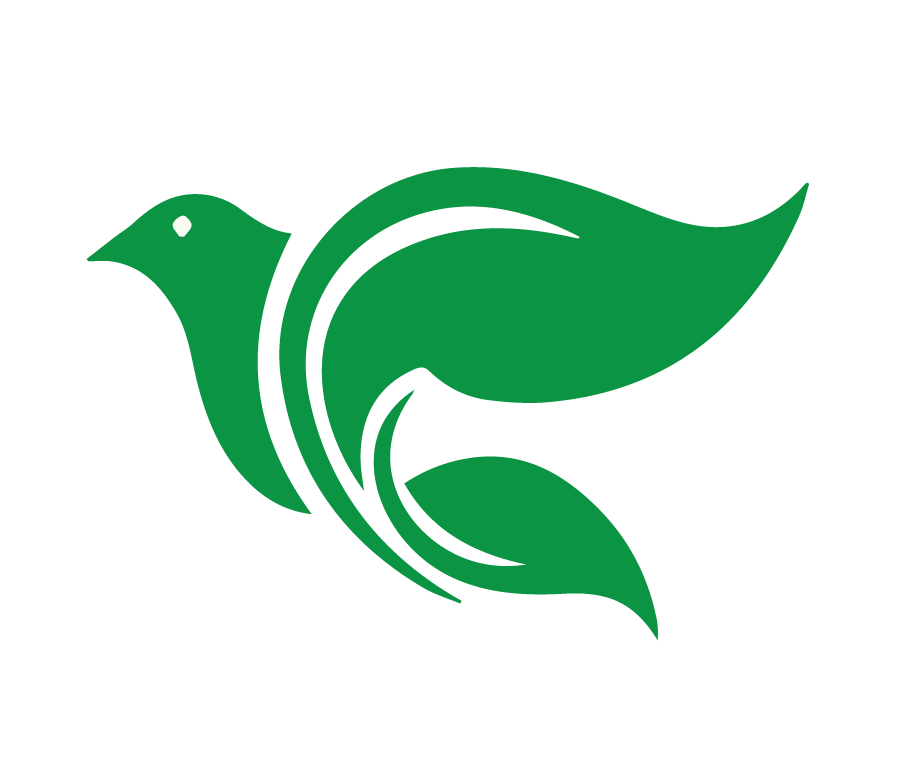 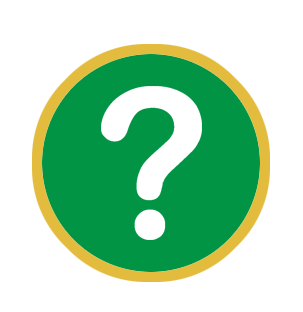 El Día del Juicio, los creyentes recibirán cuerpos glorificados. 

¿Qué significa eso?
[Speaker Notes: El Día del Juicio, los creyentes recibirán cuerpos glorificados. ¿Qué significa eso?
Nuestros cuerpos humanos envejecen, se desgastan y finalmente mueren, pero nuestros cuerpos glorificados permanecerán por toda la eternidad. No estarán sujetos a enfermedades, sufrimientos, envejecimiento ni deterioro.]
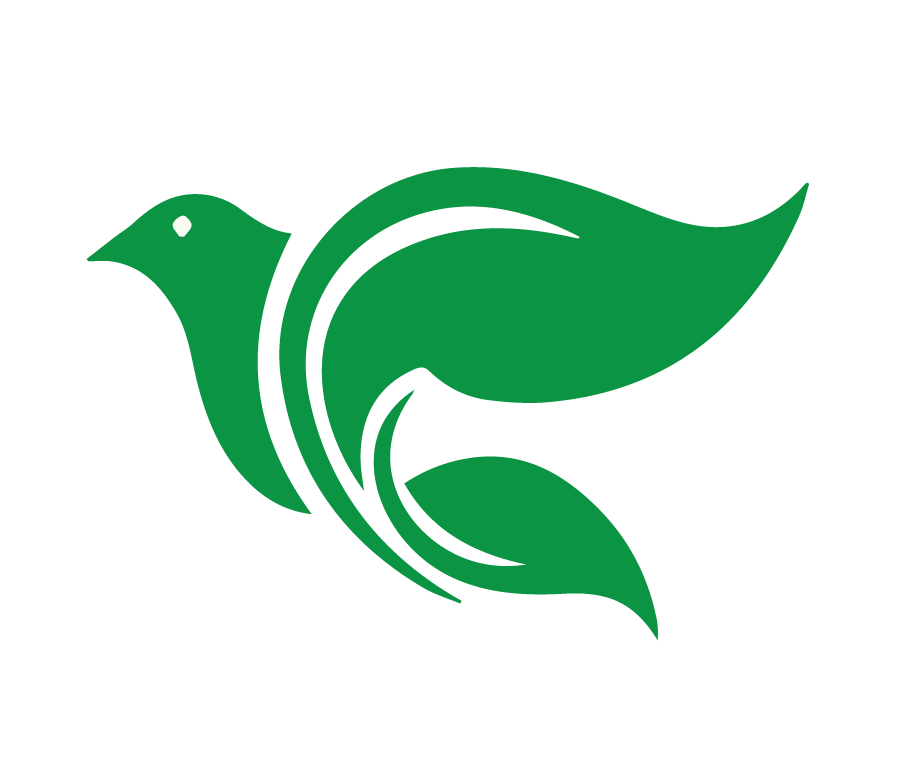 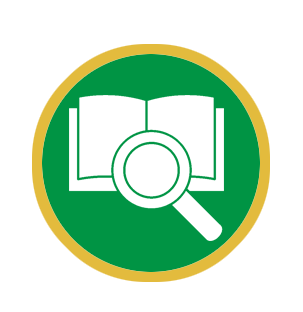 Lo que se siembra en corrupción, resucitará en incorrupción; lo que se siembra en deshonra, resucitará en gloria; lo que se siembra en debilidad, resucitará en poder. Se siembra un cuerpo animal, y resucitará un cuerpo espiritual.

1 Corintios 15:42-44
[Speaker Notes: En 1 Corintios 15, el famoso capítulo sobre la resurrección, versículos 42-44 dice: “Lo que se siembra en corrupción, resucitará en incorrupción; lo que se siembra en deshonra, resucitará en gloria; lo que se siembra en debilidad, resucitará en poder. Se siembra un cuerpo animal, y resucitará un cuerpo espiritual”. En resumen, nuestros cuerpos resucitados son espirituales, imperecederos y resucitados en gloria y poder.]
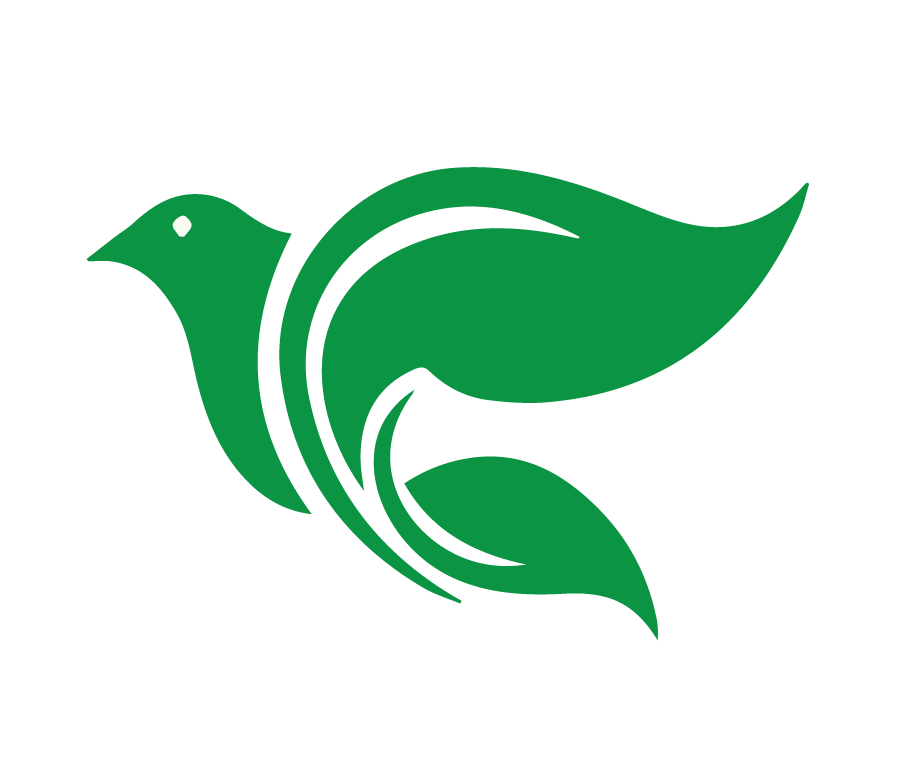 Pero nuestra ciudadanía está en los cielos, de donde también esperamos al Salvador, el Señor Jesucristo; él transformará el cuerpo de nuestra humillación para que sea semejante al cuerpo de su gloria, por el poder con el que puede también sujetar a sí mismo todas las cosas.

Filipenses 3:20-21
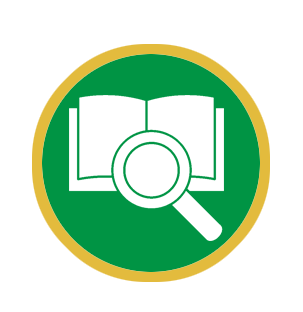 [Speaker Notes: En Filipenses 3:20,21 se encuentra más información: Pero nuestra ciudadanía está en los cielos, de donde también esperamos al Salvador, el Señor Jesucristo; 21 él transformará el cuerpo de nuestra humillación para que sea semejante al cuerpo de su gloria, por el poder con el que puede también sujetar a sí mismo todas las cosas.
No es útil seguir especulando sobre si necesitaremos comer o dormir. Únicamente necesitamos saber es que todo va a ser perfecto.]
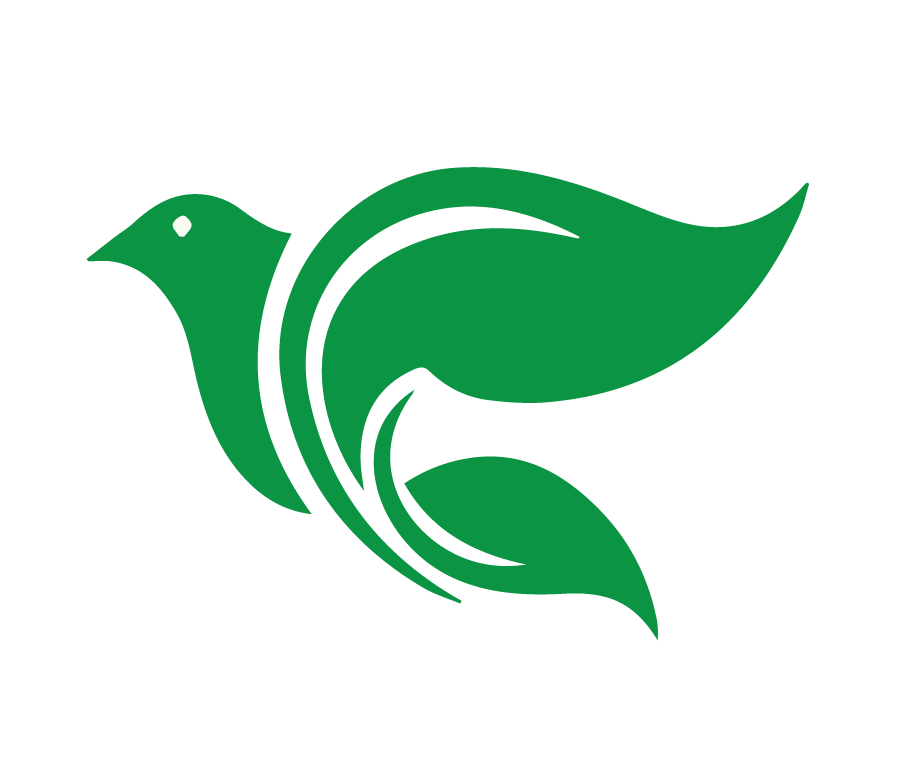 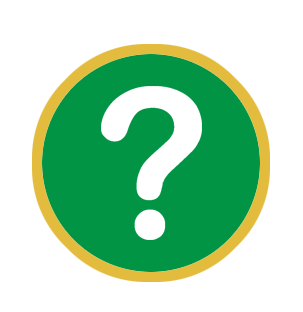 Compare el primer y segundo advenimiento de Cristo en cuanto a estilo y objetivo.
[Speaker Notes: Pregunta uno: Compare el primer y segundo advenimiento de Cristo en cuanto a estilo y objetivo.
La primera vez que Jesús vino (1er. advenimiento) vino humildemente, tomando forma humana y nació como bebé de la virgen María. Llegó a salvar al mundo del pecado llevando una vida perfecta para reemplazar nuestra vida pecaminosa y sufriendo una muerte que no merecía para pagar los pecados del mundo.
Su segunda venida (advenimiento) el Día del Juicio será totalmente diferente. No vendrá con humildad, sino con gran fuerza y poder y será anunciado con la voz del arcángel y el llamado de la trompeta de Dios. Cf. 1 Corintios 15:52 y 1 Tesalonicenses 4:16. Su objetivo no será salvar al mundo, sino juzgarlo. Cf. Mateo 25:31-46]
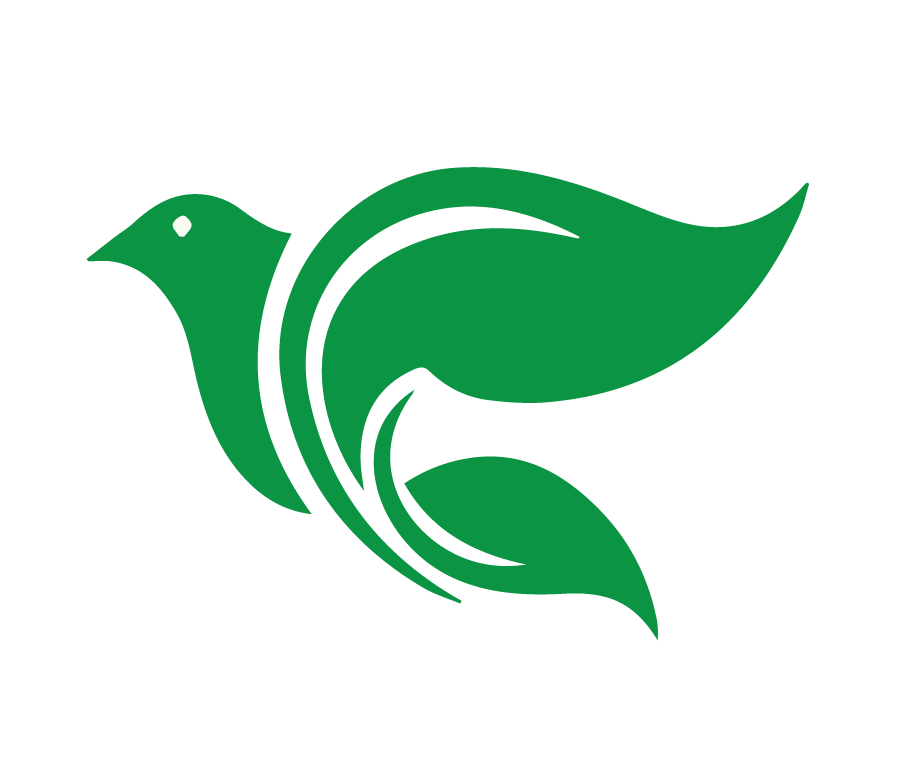 ¿En qué se diferencian la iglesia católica romana, los adventistas, los Testigos de Jehová y los evangélicos o pentecostales de la Biblia con respecto a "lo que sucede cuando muramos"?
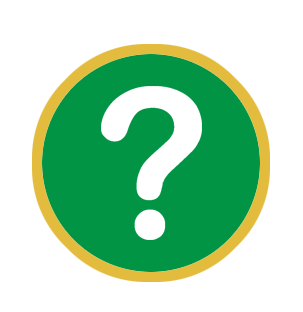 [Speaker Notes: Pregunta dos: ¿En qué se diferencian la iglesia católica romana, los adventistas, los Testigos de Jehová y los evangélicos o pentecostales de la Biblia con respecto a "lo que sucede cuando muramos"?]
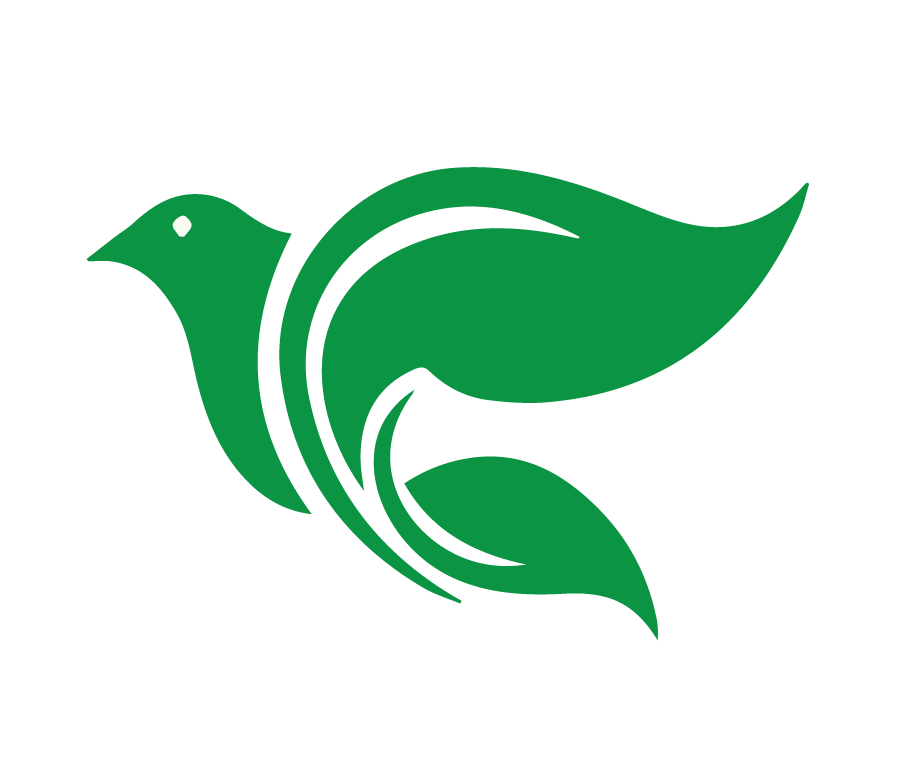 01
El alma va a Purgatorio; mediante el sacramento de penitencia va al cielo.
Iglesia Católica Romana
02
El alma “duerme”  hasta el Día del Juicio. Los almas de incrédulos son aniquiladas.
Adventistas
03
Testigos de Jehová
04
Evangelicos, Pentecostales
[Speaker Notes: Iglesia católica romana: La Biblia dice que, al morir, nuestra alma va inmediatamente al cielo o al infierno (Hebreos 9:27, Lucas 23:43 [ladrón creyente en la cruz]). La Iglesia católica romana dice que el alma del creyente debe ir primero al purgatorio para pagar el castigo temporal de aquellos pecados que no fueron eliminados mientras estaban en la tierra, mediante el sacramento de la penitencia. Solo entonces el alma va al cielo.
La Iglesia Adventista del Séptimo Día: Ellos enseñan que después de la muerte, el alma se separa del cuerpo y no va inmediatamente al cielo ni al infierno, sino que “duerme” (psicopanicismo - sueño del alma) hasta el Día del Juicio. Posteriormente, el alma se reúne con el cuerpo que es resucitado para estar con el Señor. En el Día del Juicio, el alma del incrédulo no es enviada al infierno, sino que es aniquilada (deja de existir). Según ellos, enviar un alma al infierno es incompatible con el amor de Dios.]
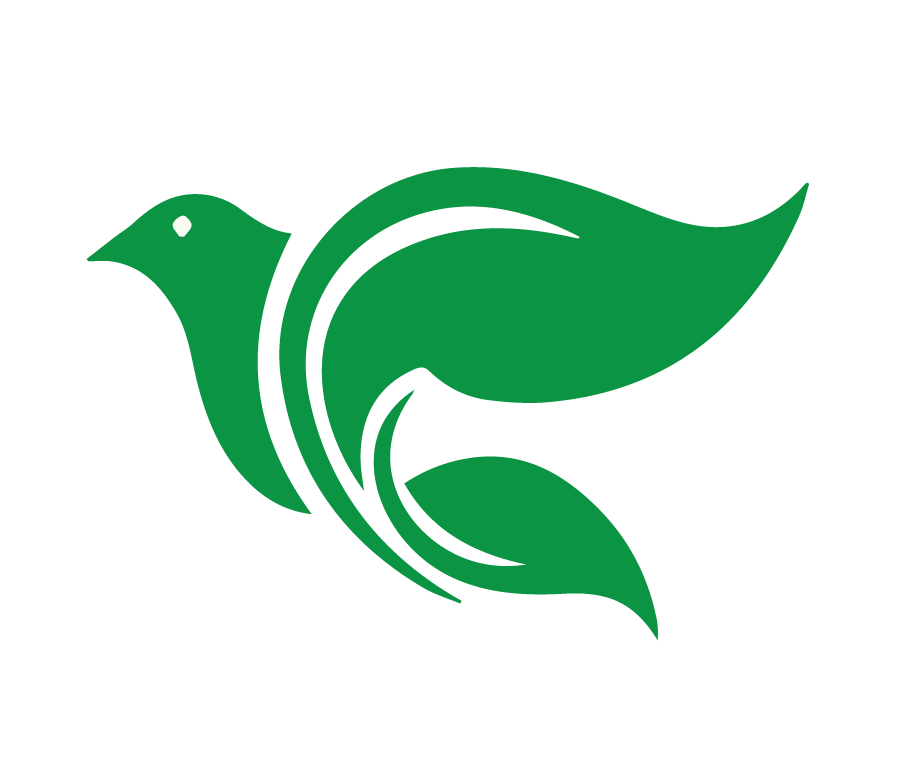 Porque de tal manera amó Dios al 
mundo, que ha dado a su Hijo unigénito, para que todo aquel que en él cree no se pierda, sino que tenga vida eterna. Porque Dios no envió a su Hijo al mundo para condenar al mundo, sino para que el mundo sea salvo por él. El que en él cree no es condenado; pero el que no cree, ya ha sido condenado, porque no ha creído en el nombre del unigénito Hijo de Dios

Juan 3:16-18
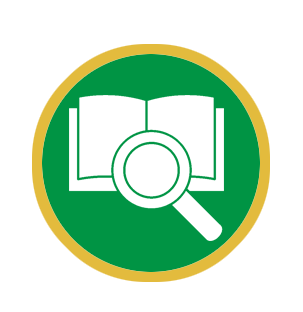 [Speaker Notes: Es cierto que Dios es un Dios de amor. El don de su Hijo es prueba de ello. Pero también es un Dios de justicia. Su amor y su justicia se resumen en Juan 3:16-18, “Porque de tal manera amó Dios al mundo, que ha dado a su Hijo unigénito, para que todo aquel que en él cree no se pierda, sino que tenga vida eterna. 17 Porque Dios no envió a su Hijo al mundo para condenar al mundo, sino para que el mundo sea salvo por él. 18 El que en él cree no es condenado; pero el que no cree, ya ha sido condenado, porque no ha creído en el nombre del unigénito Hijo de Dios”.]
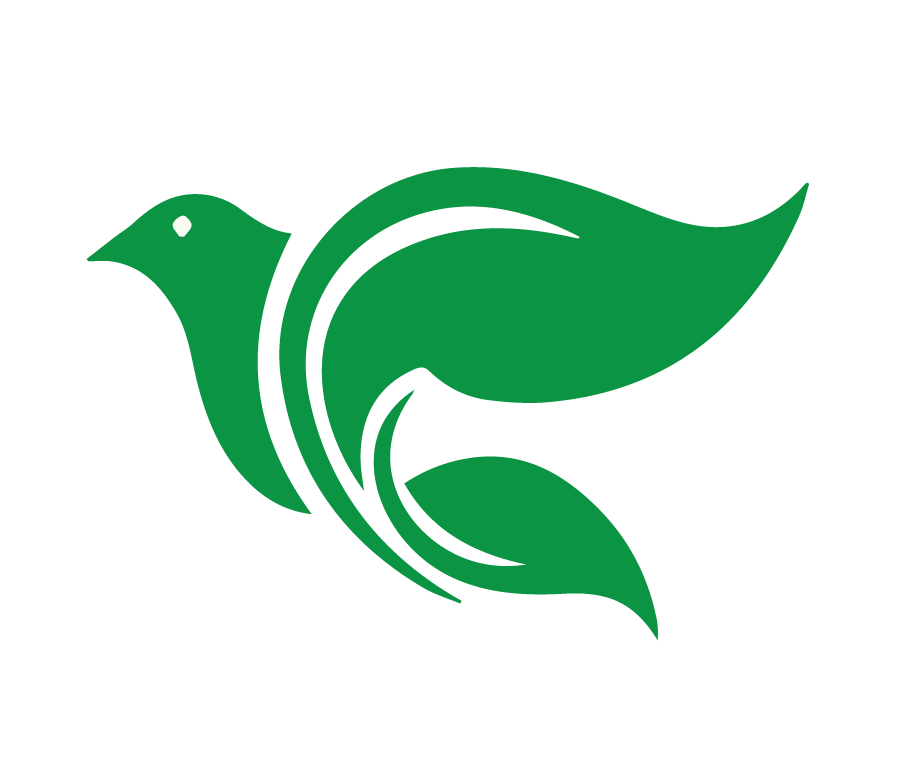 01
El alma va a Purgatorio; mediante el sacramento de penitencia va al cielo.
Iglesia Católica Romana
02
El alma “duerme”  hasta el Día del Juicio. Los almas de incrédulos son aniquiladas.
Adventistas
Los almas de incrédulos son aniquiladas.
03
Testigos de Jehová
Tres advenimientos de Cristo y dos resurrecciones
04
Evangelicos, Pentecostales
[Speaker Notes: Testigos de Jehová: Los Testigos de Jehová no son una iglesia cristiana. Ellos niegan la Trinidad y la expiación vicaria. También niegan la existencia del infierno. Tras la muerte, el alma del incrédulo deja de existir (aniquilación).
Evangélicos o pentecostales: La Biblia habla de los dos advenimientos de Cristo (su nacimiento y segunda venida el Día del Juicio) y una resurrección el Día del Juicio (Juan 5:20). El milenialismo enseña un mínimo de tres advenimientos de Cristo (nacimiento, antes de los mil años, Día del Juicio) y dos resurrecciones (las almas de los creyentes antes de los mil años y el resto el Día del Juicio).]
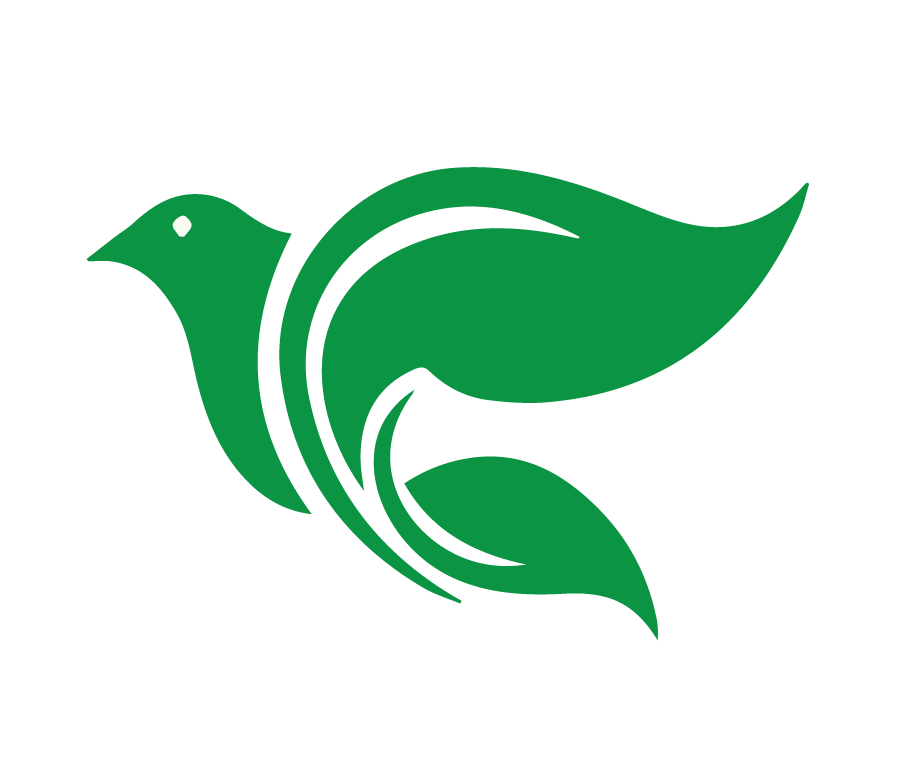 Cuando un cristiano muere, lamentamos su pérdida. Sin embargo, según 1 Tesalonicenses 4:13, no debemos ponernos "tristes, como los que no tienen esperanza". 

¿Por qué no?
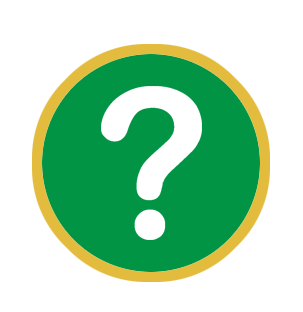 [Speaker Notes: Pregunta tres: Cuando un cristiano muere, lamentamos su pérdida. Sin embargo, según 1 Tesalonicenses 4:13, no debemos ponernos "tristes, como los que no tienen esperanza". ¿Por qué no?
Nuestro dolor se alivia al saber que nuestro ser querido (un creyente en Cristo) está ahora con el Señor y que el Día del Juicio estaremos juntos nuevamente. Con el tiempo, nuestras lágrimas de dolor se convierten en lágrimas de alegría cuando pensamos en la persona que murió, no en términos de lo que hemos perdido, sino en términos de lo que esa persona ha ganado.]
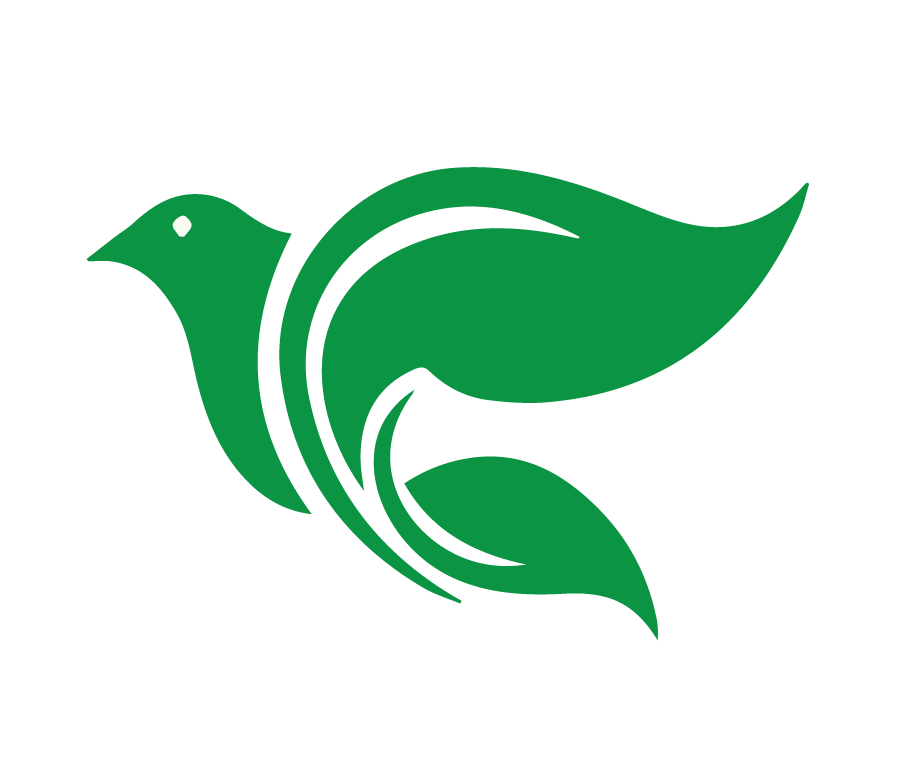 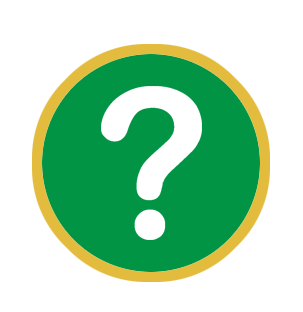 ¿Cuál es la diferencia entre la enseñanza del cristianismo sobre la muerte y la de las religiones asiáticas como el hinduismo, el jainismo, el budismo y el sijismo?
[Speaker Notes: Pregunta cuatro: ¿Cuál es la diferencia entre la enseñanza del cristianismo sobre la muerte y la de las religiones asiáticas como el hinduismo, el jainismo, el budismo y el sijismo?]
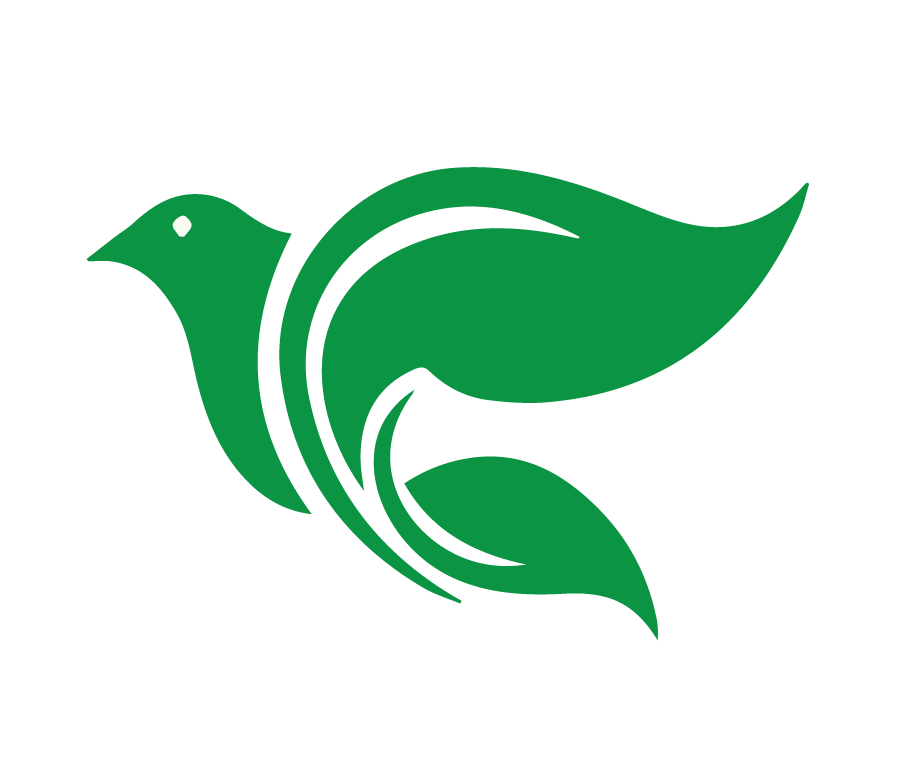 01
La resurrección del cuerpo el Día del Juicio
Religiones Cristianas
02
La reencarnación
Religiones Asiáticas
[Speaker Notes: El cristianismo enseña la resurrección del cuerpo el Día del Juicio.
Las religiones asiáticas mencionadas (originadas en la India) enseñan la reencarnación. La reencarnación es una creencia religiosa o filosófica de que el alma o espíritu, después de la muerte biológica, comienza una nueva vida en un nuevo cuerpo. Si la persona tiene gran respeto por la moral durante su vida, el espíritu reencarna en un cuerpo superior al anterior. Por el contrario, si la persona lleva una vida inmoral, el espíritu reencarna en un cuerpo inferior al cuerpo anterior (tal vez un animal o un insecto).]
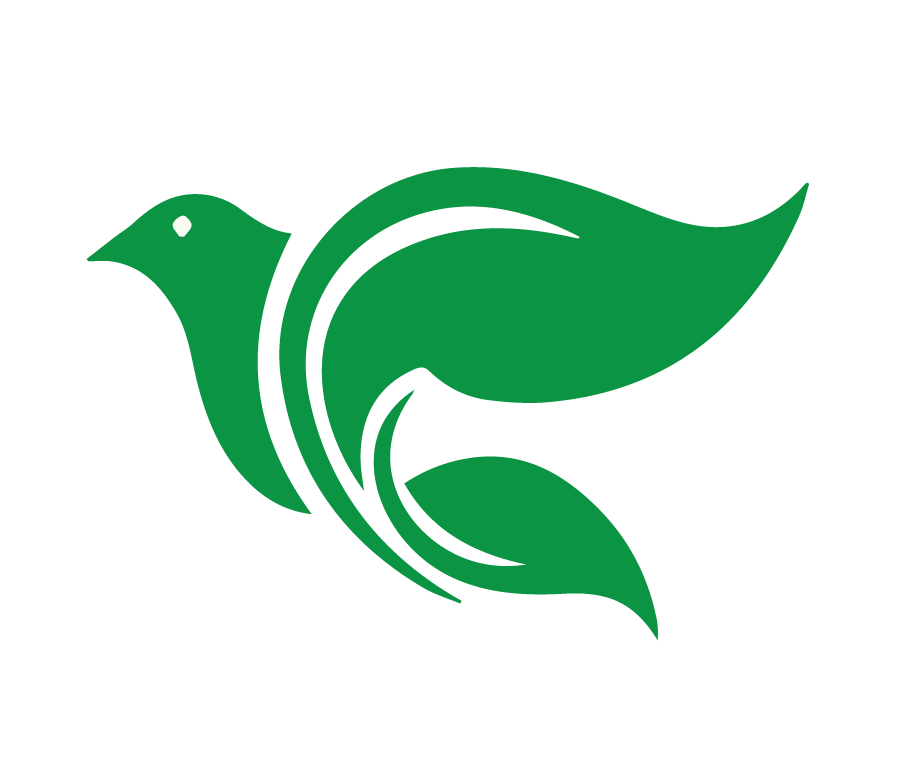 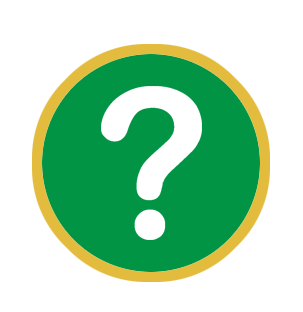 ¿Qué sabemos sobre el cielo y la tierra nuevos que surgirán el Día del Juicio?
[Speaker Notes: Pregunta cinco: ¿Qué sabemos sobre el cielo y la tierra nuevos que surgirán el Día del Juicio?]
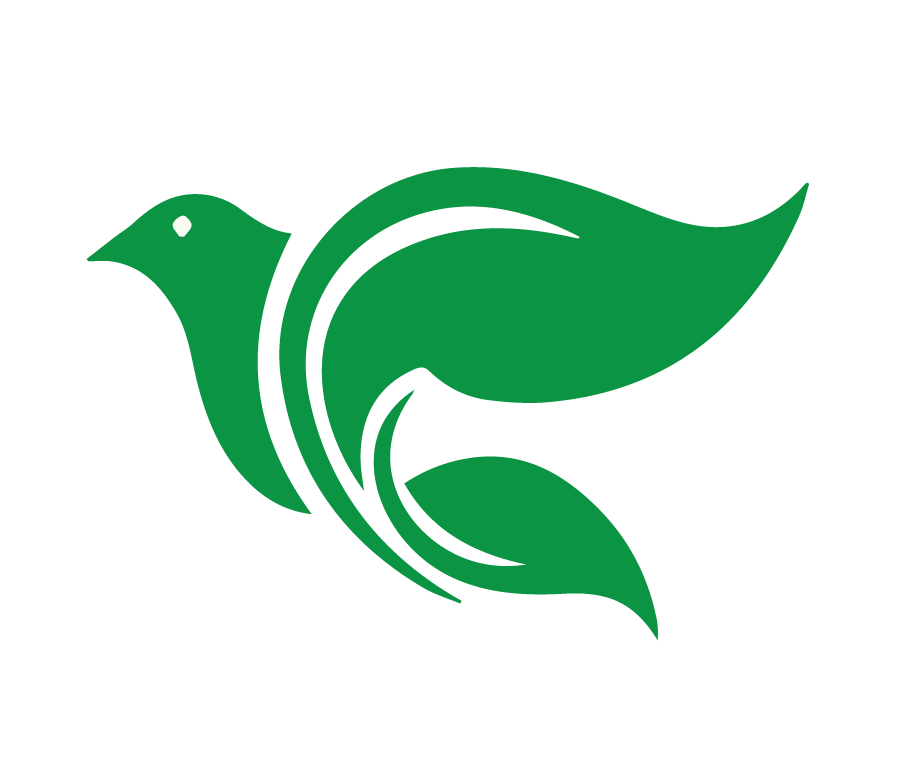 Ese día los cielos serán deshechos por el fuego, y los elementos se fundirán por el calor de las llamas. Pero, según sus promesas, nosotros esperamos un cielo nuevo y una tierra nueva, donde reinará la justicia.

2 Pedro 3:12,13
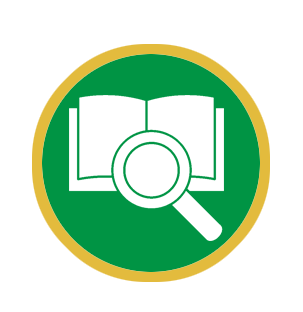 [Speaker Notes: 2 Pedro 3:12,13 dice: “Ese día los cielos serán deshechos por el fuego, y los elementos se fundirán por el calor de las llamas. 13 Pero, según sus promesas, nosotros esperamos un cielo nuevo y una tierra nueva, donde reinará la justicia”. El punto realmente importante es que en el cielo y la tierra nuevos morará la justicia.]
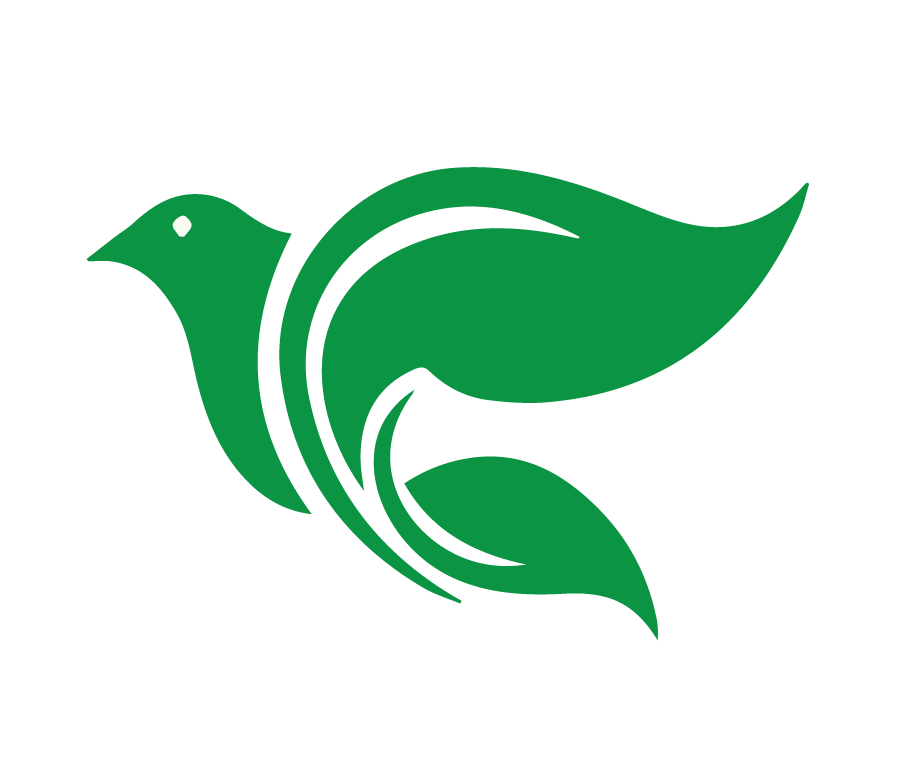 Vi entonces un cielo nuevo y una 
tierra nueva",	 porque el primer cielo 
y la primera tierra habían dejado de existir, y el mar tampoco existía ya. Vi también que la ciudad santa, la nueva Jerusalén, descendía del cielo, de Dios, ataviada como una novia que se adorna para su esposo. Entonces oí que desde el trono salía una potente voz, la cual decía: «Aquí está el tabernáculo de Dios con los hombres.
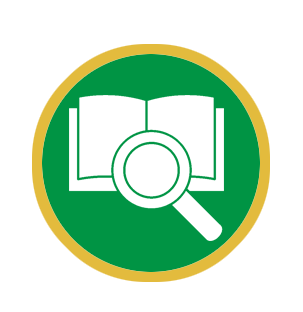 [Speaker Notes: Apocalipsis 21:1-5 nos da más información, "Vi entonces un cielo nuevo y una tierra nueva",	porque el primer cielo y la primera tierra habían dejado de existir, y el mar tampoco existía ya. 2 Vi también que la ciudad santa, la nueva Jerusalén, descendía del cielo, de Dios, ataviada como una novia que se adorna para su esposo. 3 Entonces oí que desde el trono salía una potente voz, la cual decía: «Aquí está el tabernáculo de Dios con los hombres.]
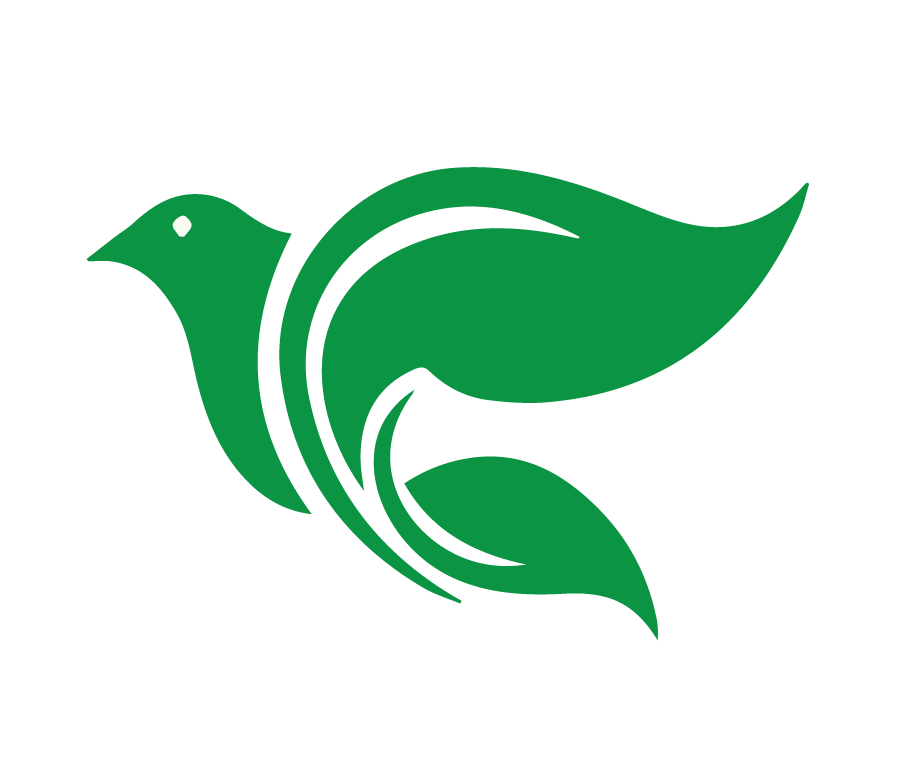 Él vivirá con ellos, y ellos serán su 
pueblo, y Dios mismo estará con ellos y será su Dios.  Dios enjugará las lágrimas de los ojos de ellos, y ya no habrá muerte, ni más llanto, ni lamento ni dolor; porque las primeras cosas habrán dejado de existir. El que estaba sentado en el trono dijo: «Mira, yo hago nuevas todas las cosas»

Apocalipsis 21:1-5
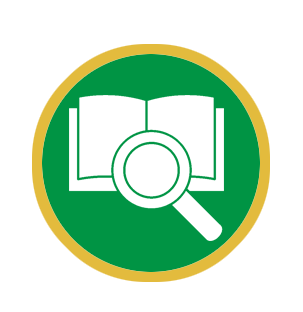 [Speaker Notes: Él vivirá con ellos, y ellos serán su pueblo, y Dios mismo estará con ellos y será su Dios. 4 Dios enjugará las lágrimas de los ojos de ellos, y ya no habrá muerte, ni más llanto, ni lamento ni dolor; porque las primeras cosas habrán dejado de existir. 5 El que estaba sentado en el trono dijo: «Mira, yo hago nuevas todas las cosas». En el cielo nuevo y la tierra nueva, Dios morará con nosotros y todo será perfecto.]
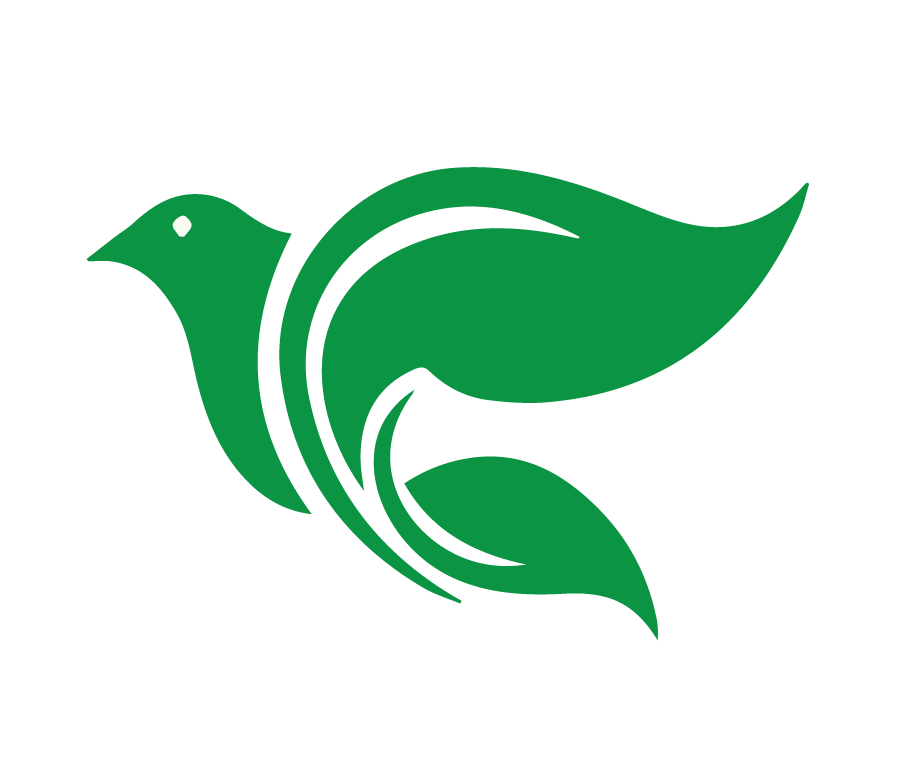 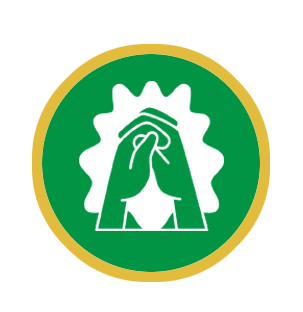 Oración o bendición
[Speaker Notes: Conclusión: (5 minutos)
Una oración o una bendición]
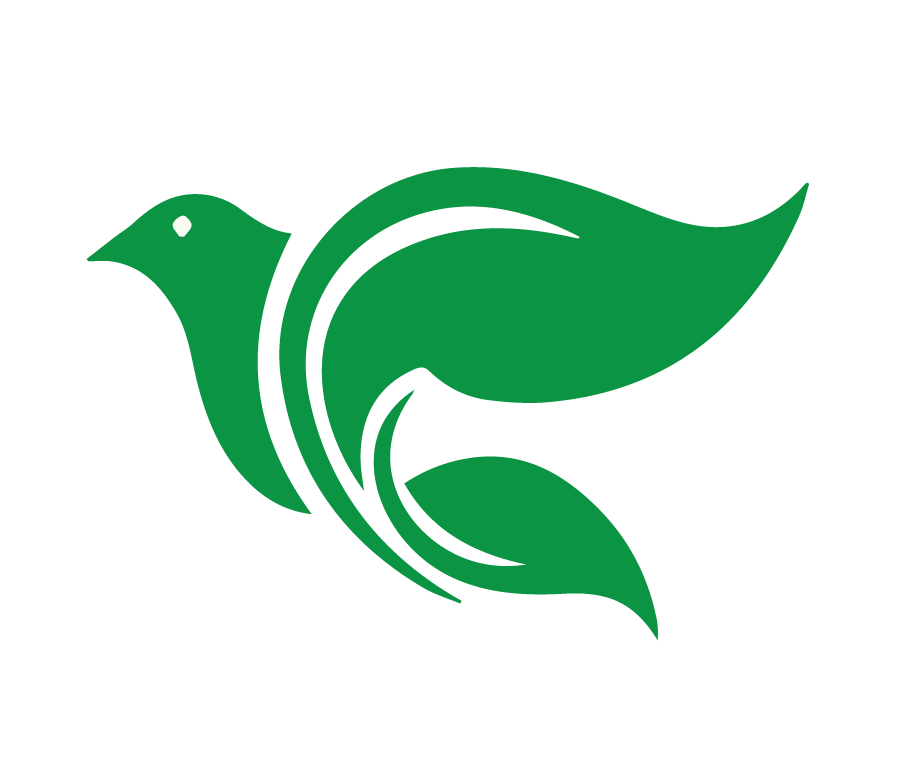 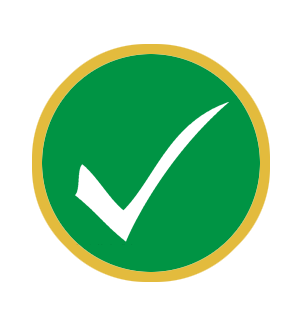 Tarea
en el grupo de WhatsApp
[Speaker Notes: Recuérdeles a los estudiantes su tarea y la próxima clase.]
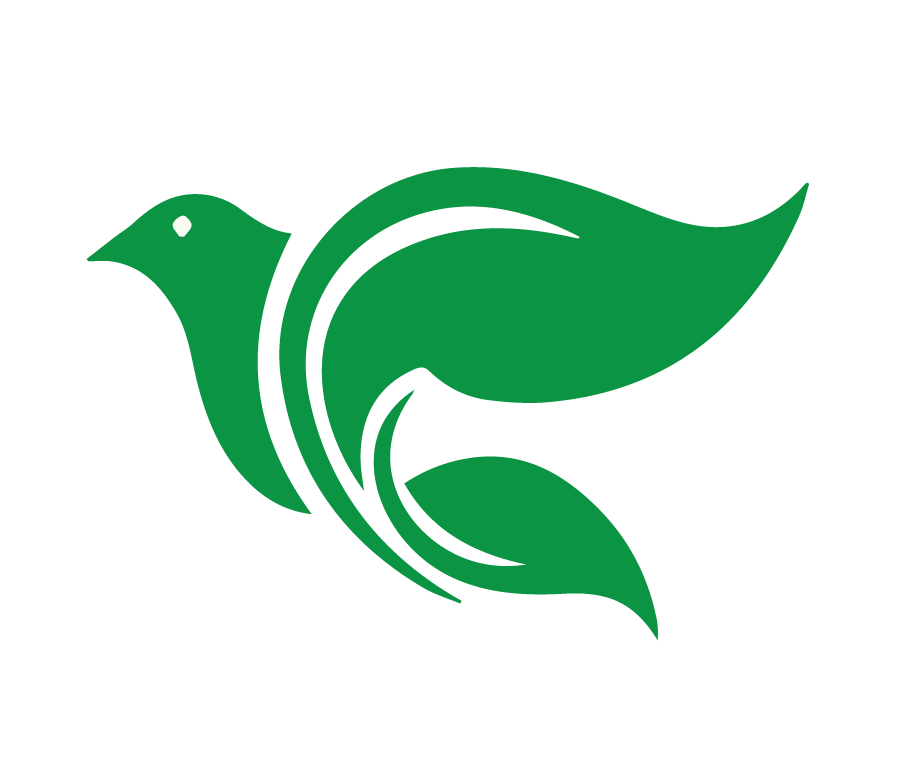 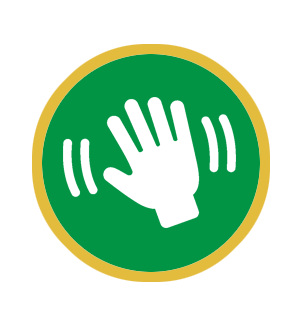 Despedida
[Speaker Notes: Permita que cada persona se despida de la clase.]
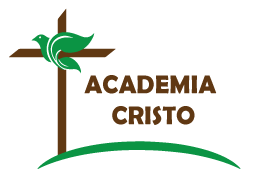 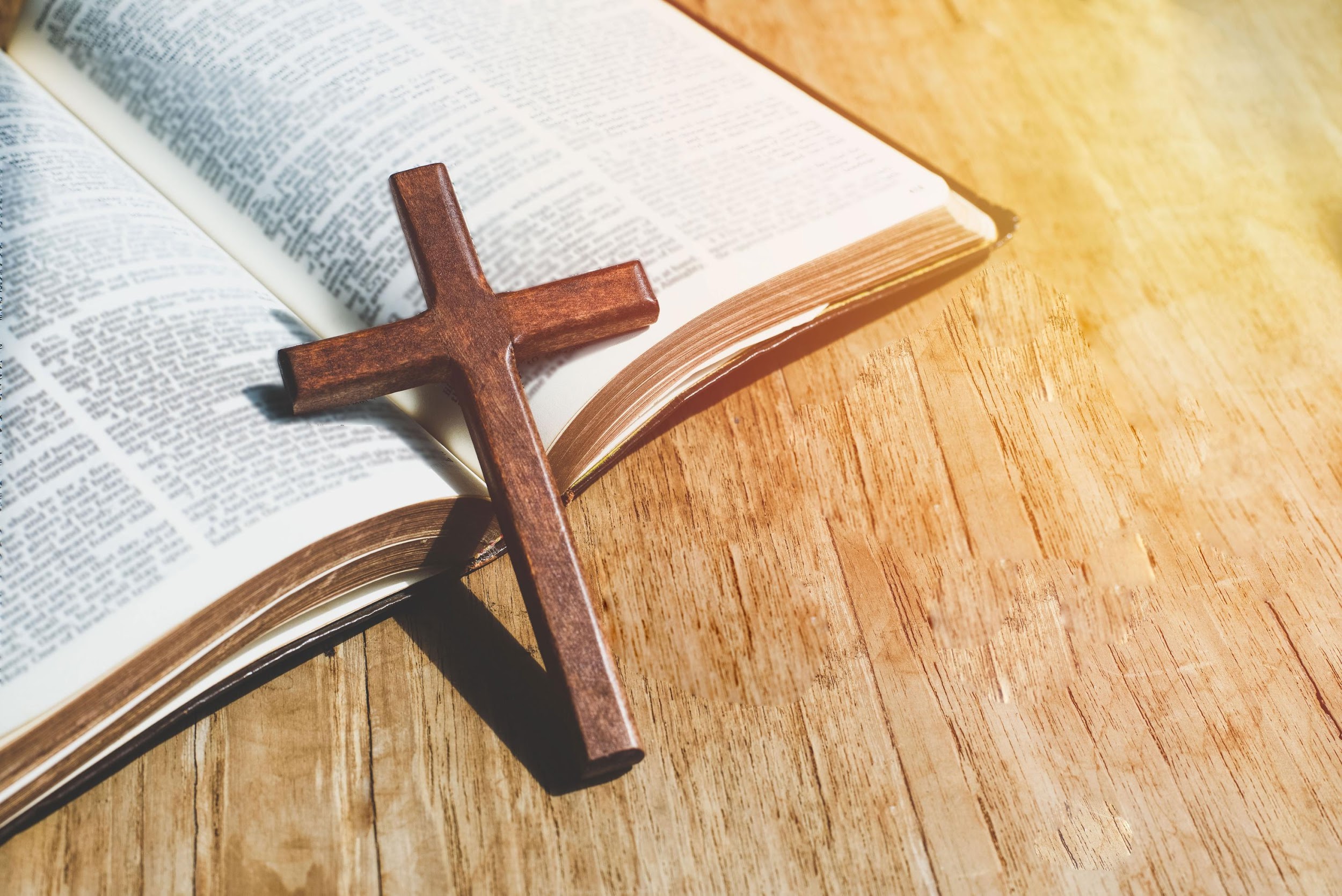 ACADEMIA
CRISTO
[Speaker Notes: Preguntas para la evaluación final:]